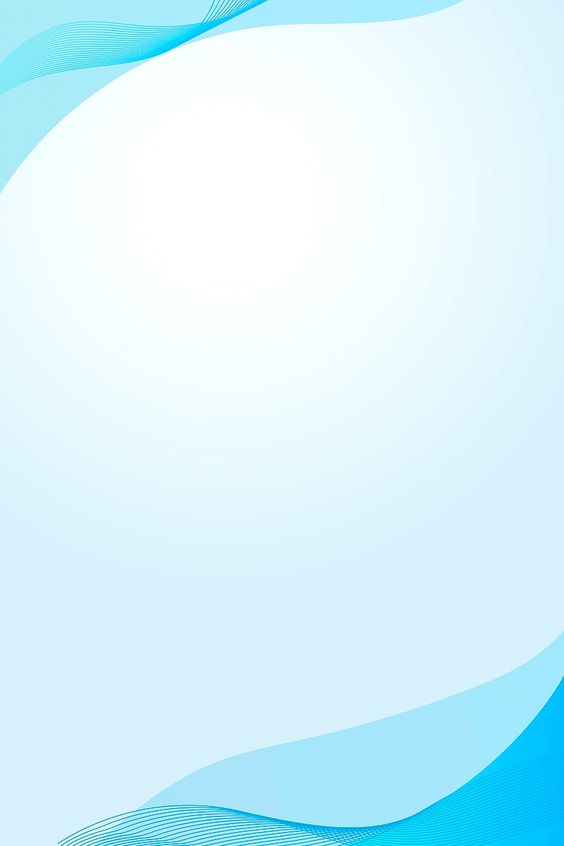 Портфоліо 
      вихователя-методиста 
           ЗДО №1“Дзвіночок”
                        м.Сарни
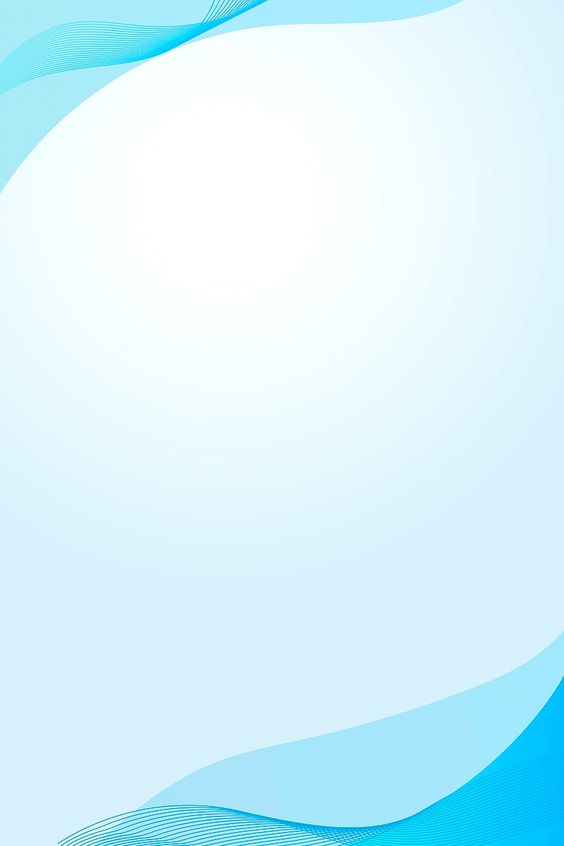 Птуха
Олена Микитівна
Народилася в мальовничому куточку України- на Поліссі в селі Підлісне 
на Рівненщині у родині колгоспників, які  прищеплювали повагу до старших, працелюбність, любов до природи. 
 Після закінчення школи (1993 ) вступила до Сарненського  педагогічного училища, яке закінчила в    1998 році і стала  працювати вчителем.
2009 році закінчила Рівненський державний гуманітарний  університет  по спеціальності «Дошкільне виховання». 
З 2006 року працювала вихователем  
дошкільного закладу, а з 2015 р. на 
посаді  вихователя-методиста  
ДНЗ №1 «Дзвіночок» м.Сарни.
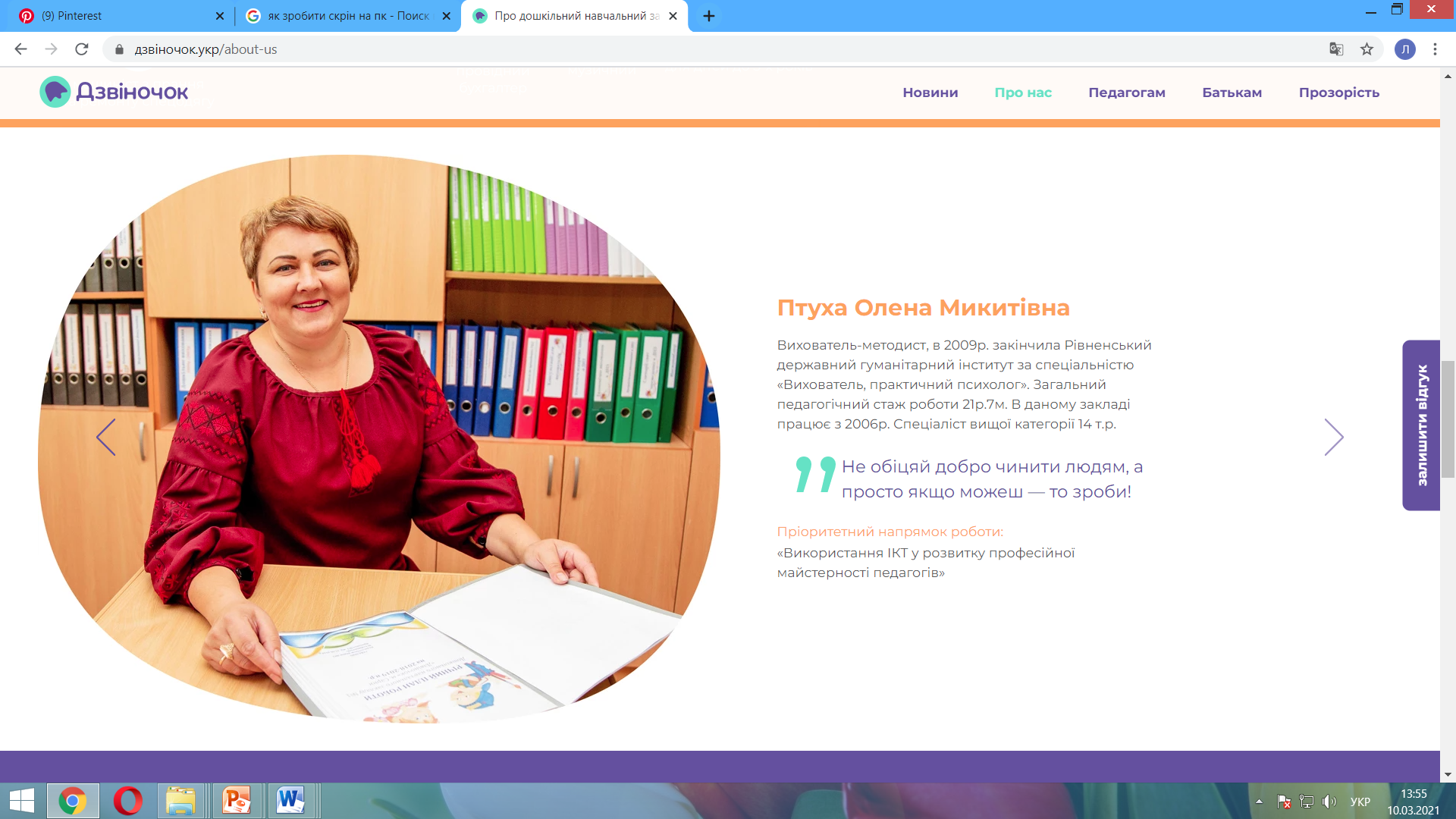 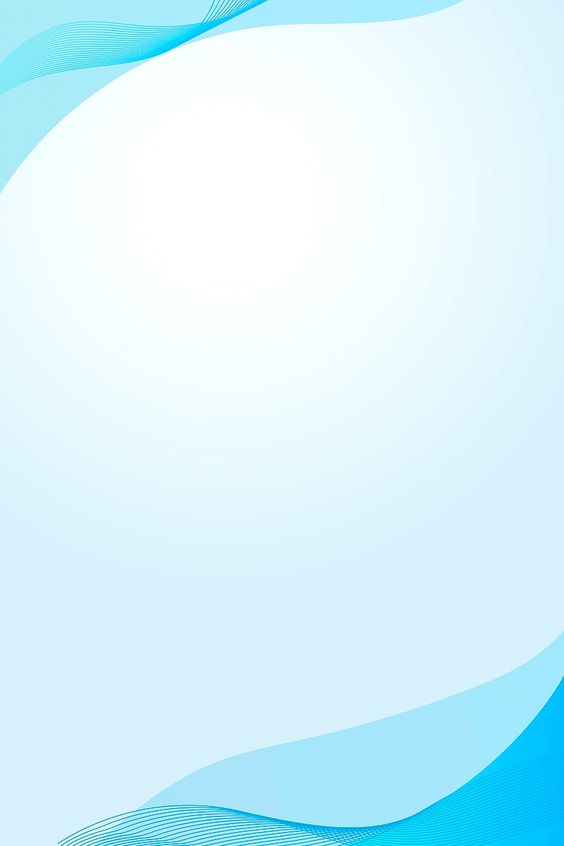 Життєве кредо:
Не обіцяй добро чинити людям, а просто якщо можеш — то зроби!
Педагогічне кредо:
м
До кожної дитини ключ знайти,
У праці результат хороший мати,
Упевнено і творчо до мети іти:
З любов’ю серце дітям віддавати.
Творче кредо:
Як поле засівається зерном,
Так наша нива – розумом, красою і добром.
А ми покликані ці зерна проростити –
В дитячих щирих думах відродити.
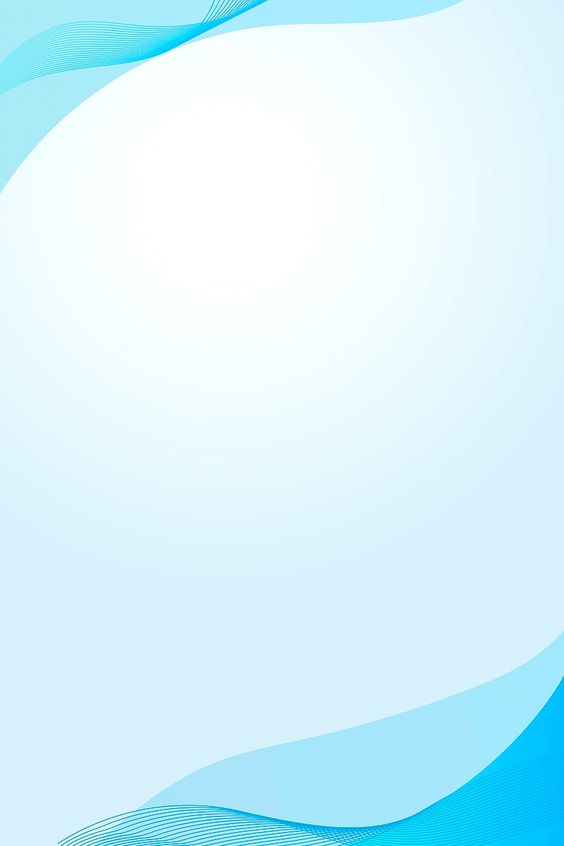 Птуха О.М. має кваліфікаційну категорію «спеціаліст вищої категорії», встановлену рішенням атестаційної комісії відділу освіти Сарненської РДА від 01.04.2016р.
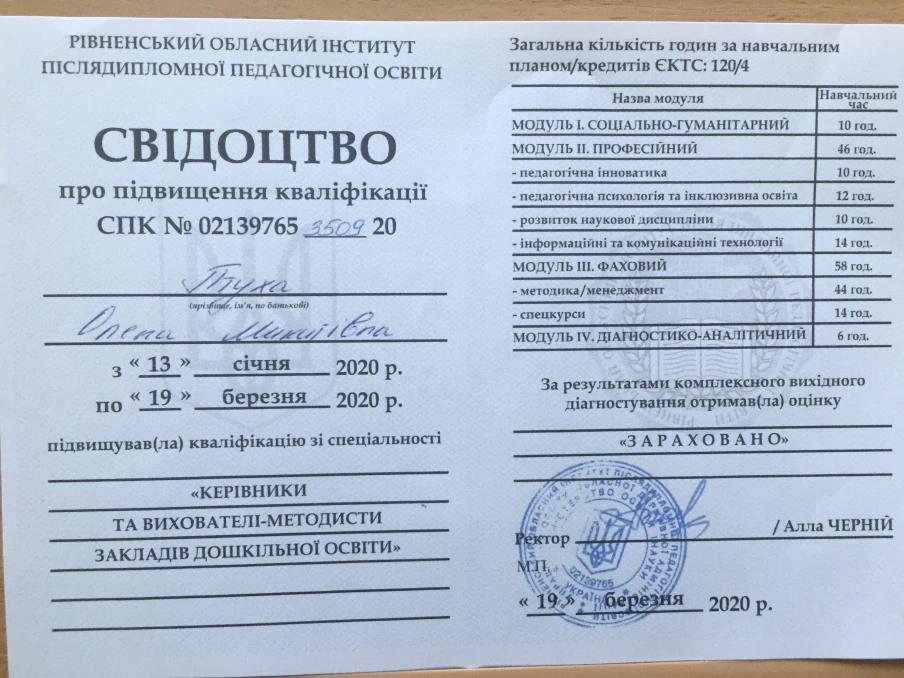 У 2020 році Птуха О.М  підвищила кваліфікацію у РОІППО на очно-дистанційних курсах зі спеціальності «Керівники та вихователі-методисти закладів освіти».
Протягом 2017-2019 років була керівником вихователів груп 
з короткотривалим режимом роботи.
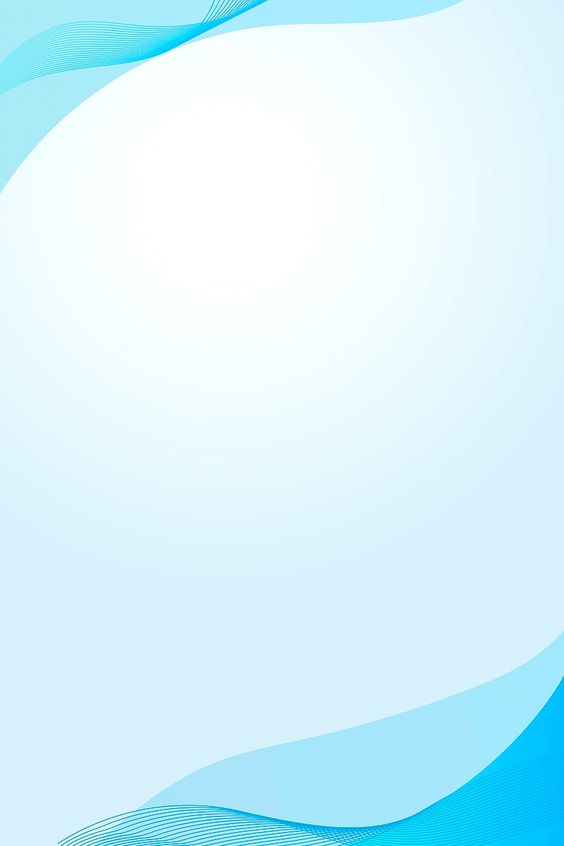 Участь у методичних об'єднаннях
 району:
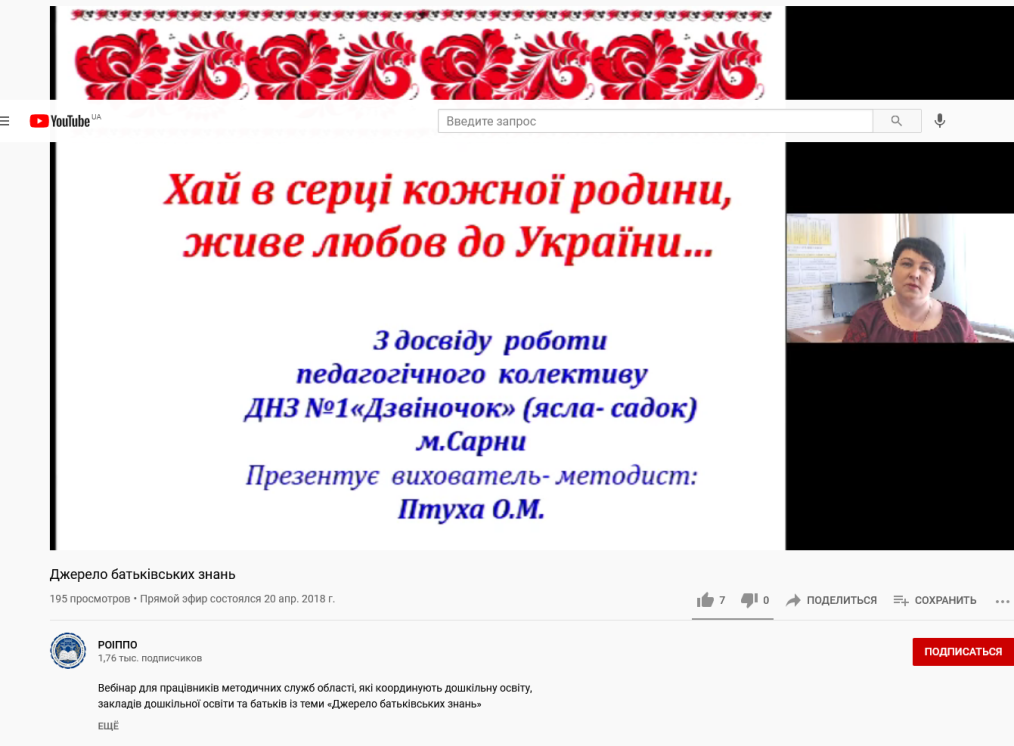 20.04.2018- Виступ  на вебінарі в РОІППО  «Хай в серці кожної родини, живе любов до України…»
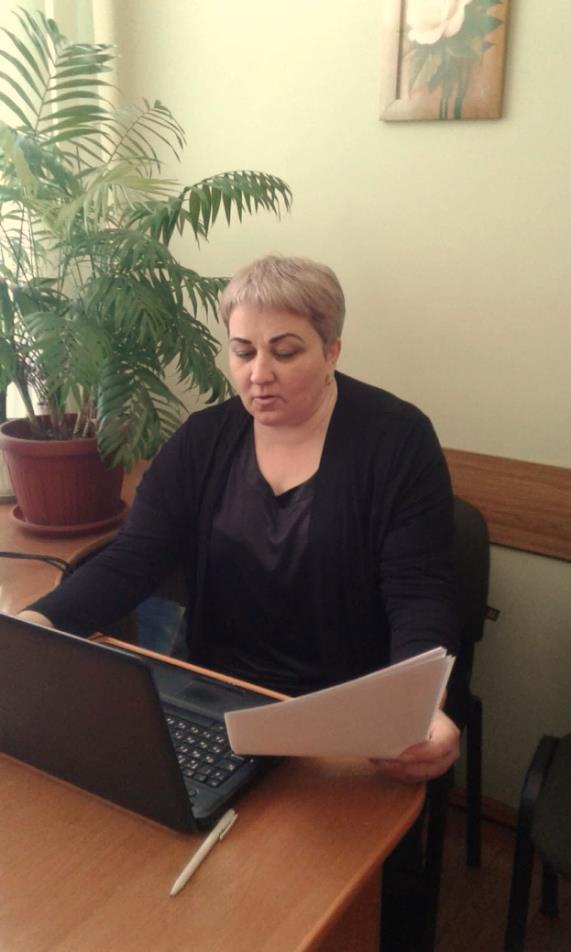 19.02.2021- Виступ  на вебінарі  в
 КУ «Сарнеський ЦПРПП» - 
«Сучасний вихователь ЗДО. 
Який він?»
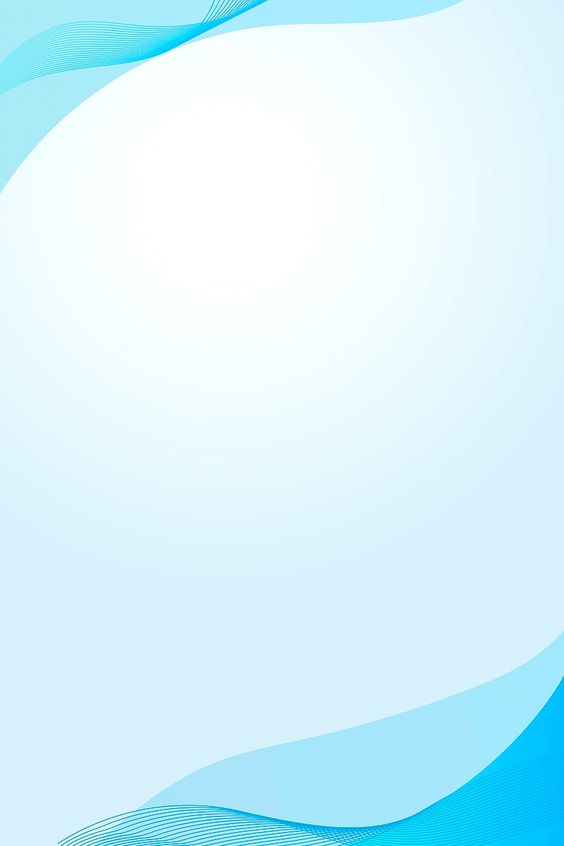 21 листопада 2017  – Засідання школи молодого вихователя
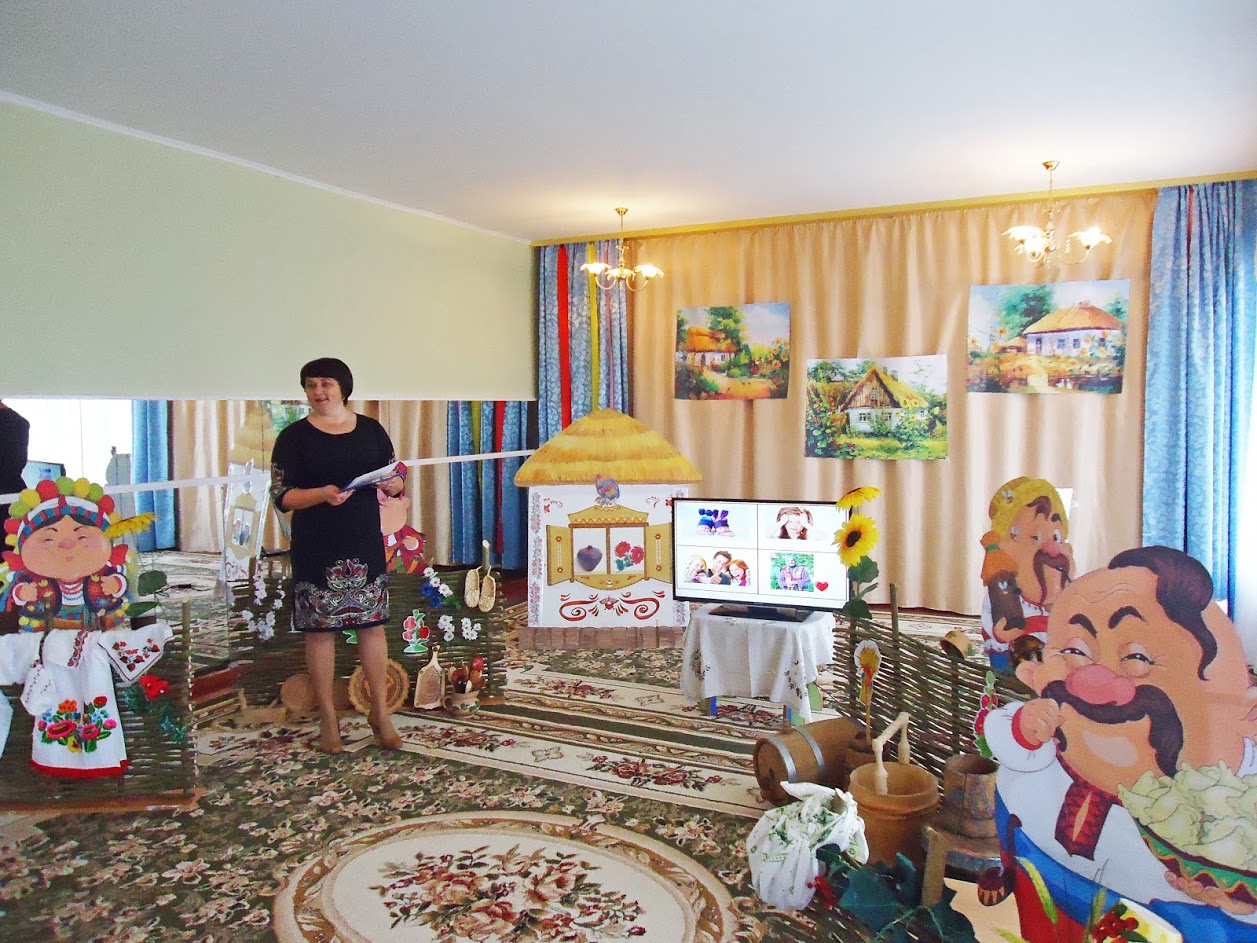 м
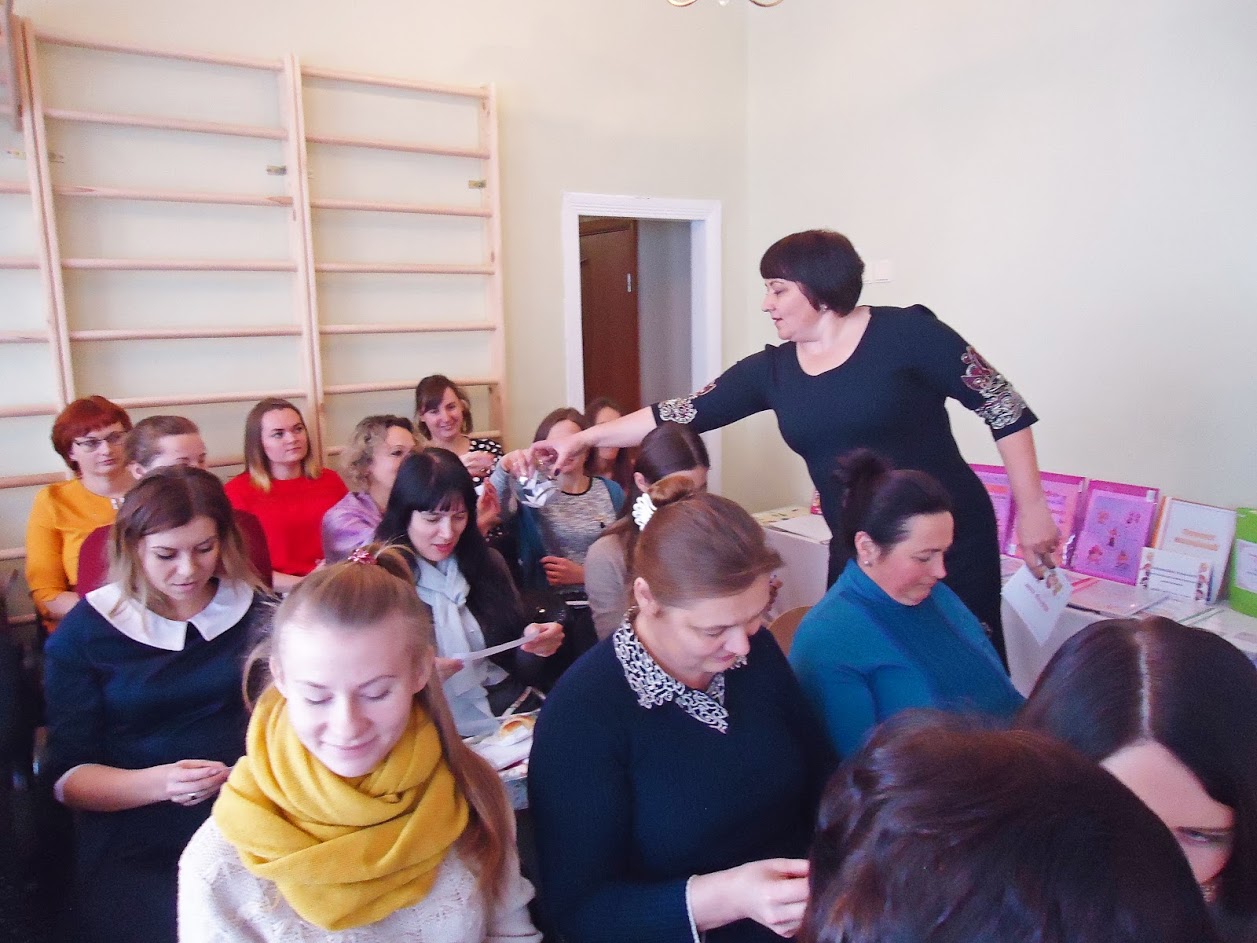 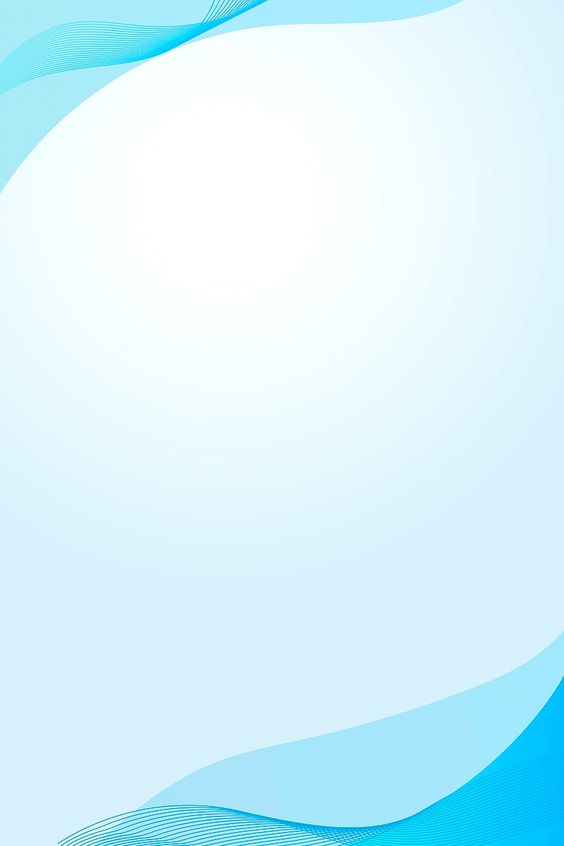 11.05.2018 р. – Засідання школи молодого керівника
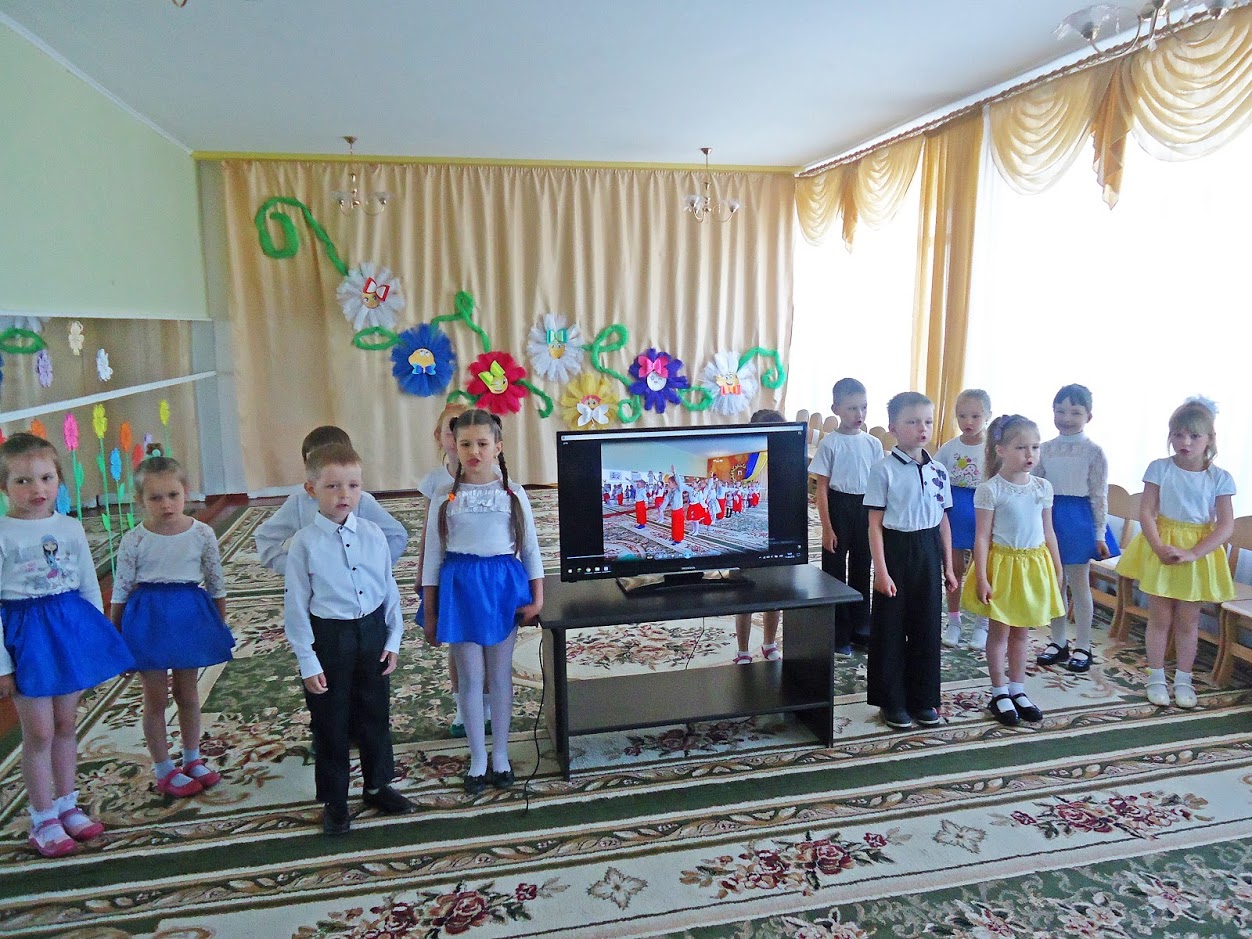 м
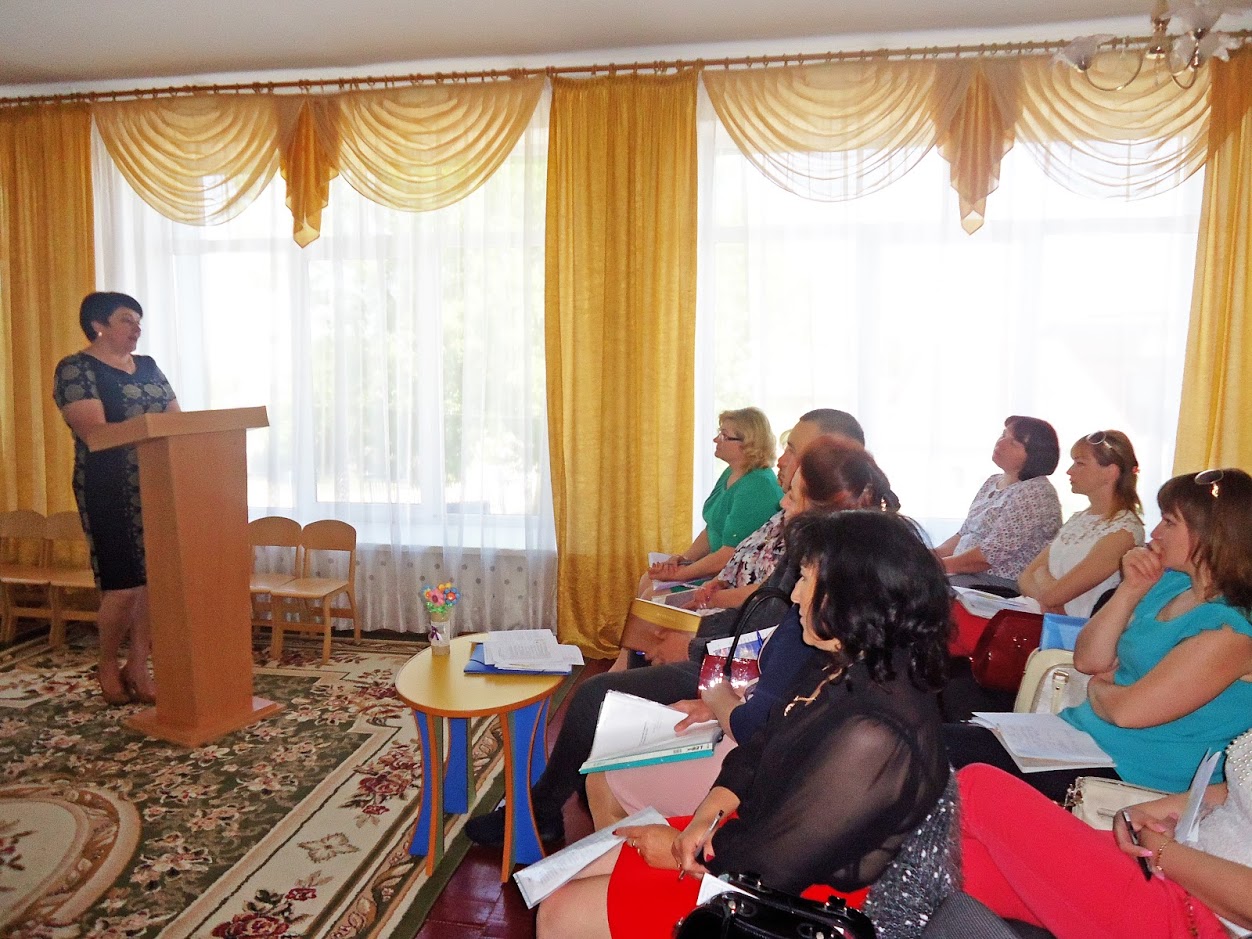 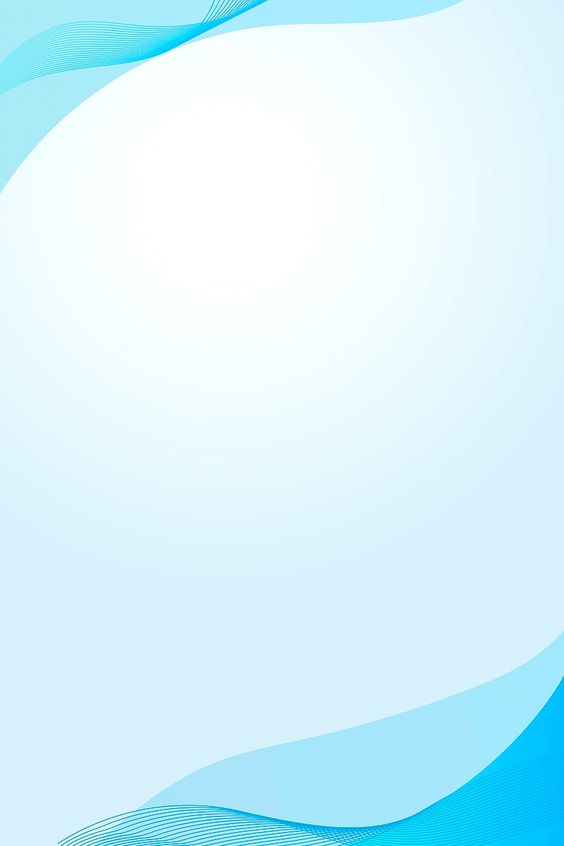 Участь у конкурсі ярмарку педагогічної творчості :
2017 р. -  матеріали на ХІV районний конкурс ярмарок педагогічної творчості в номінації«Методична робота з педагогічними кадрами» з питання «Особливості організації розвивального середовища в дошкільному закладі» і посіла ІІІ місце
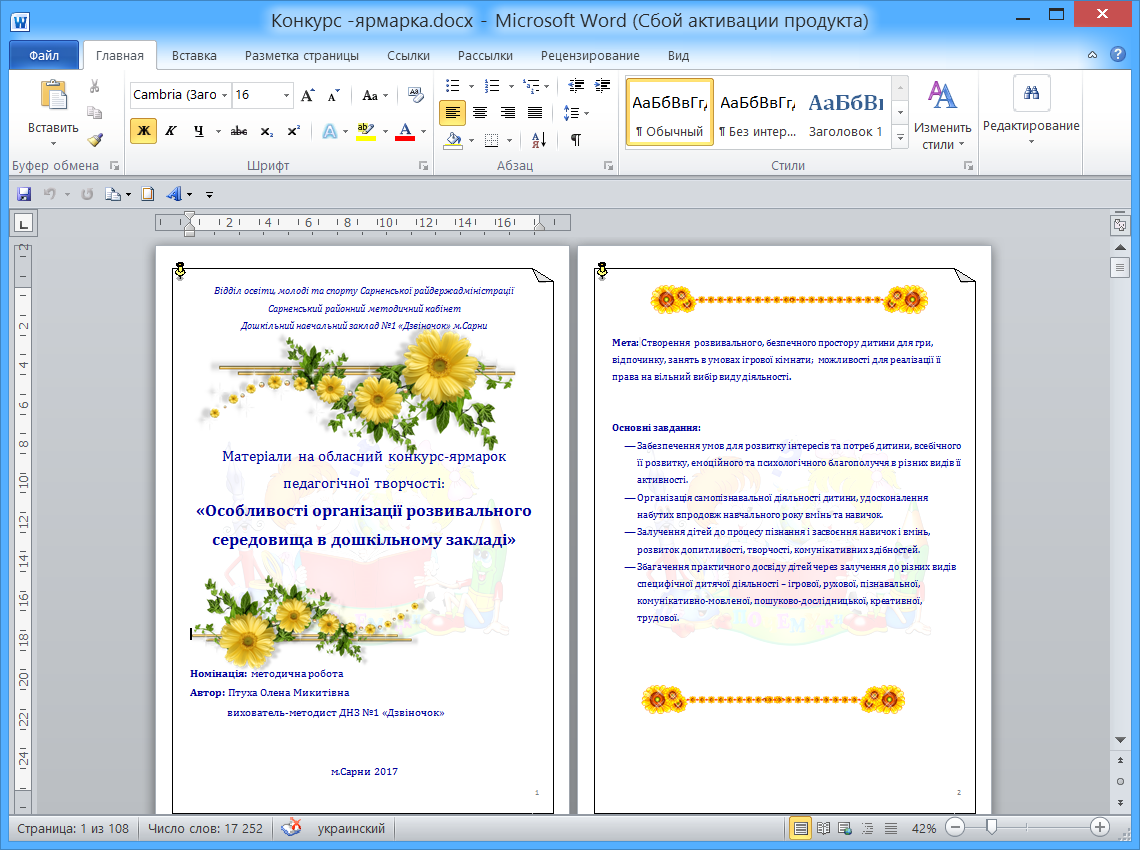 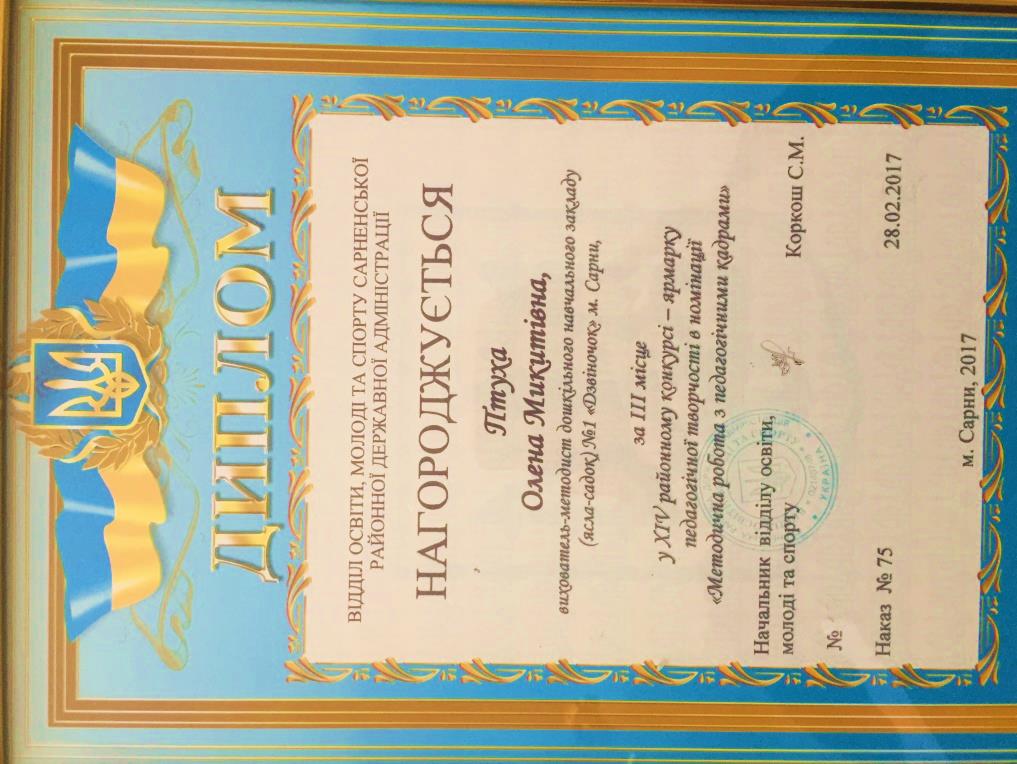 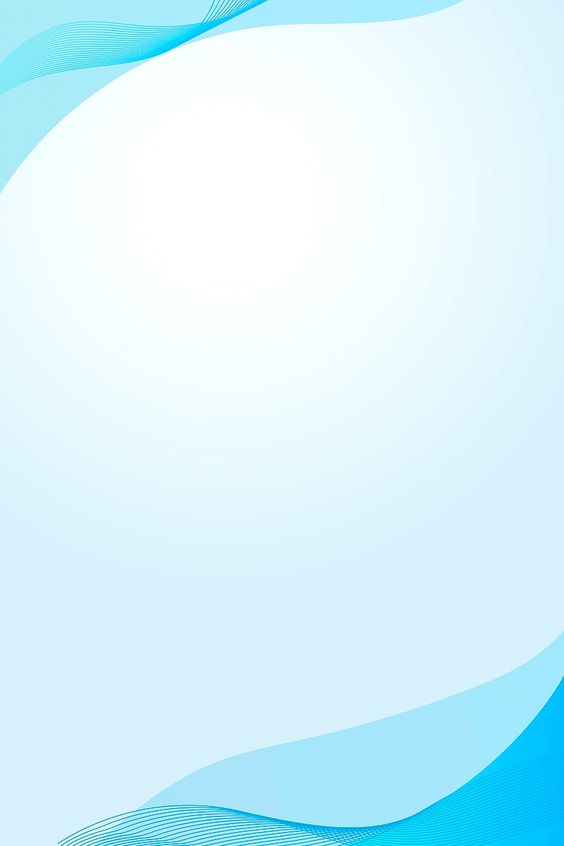 Участь у конкурсі ярмарку педагогічної творчості :
2018- Матеріали  на Всеукраїнський  фестиваль- огляд кращого досвіду з організації просвіти батьків  вихованців дошкільного навчального закладу  «Джерело батьківських знань»
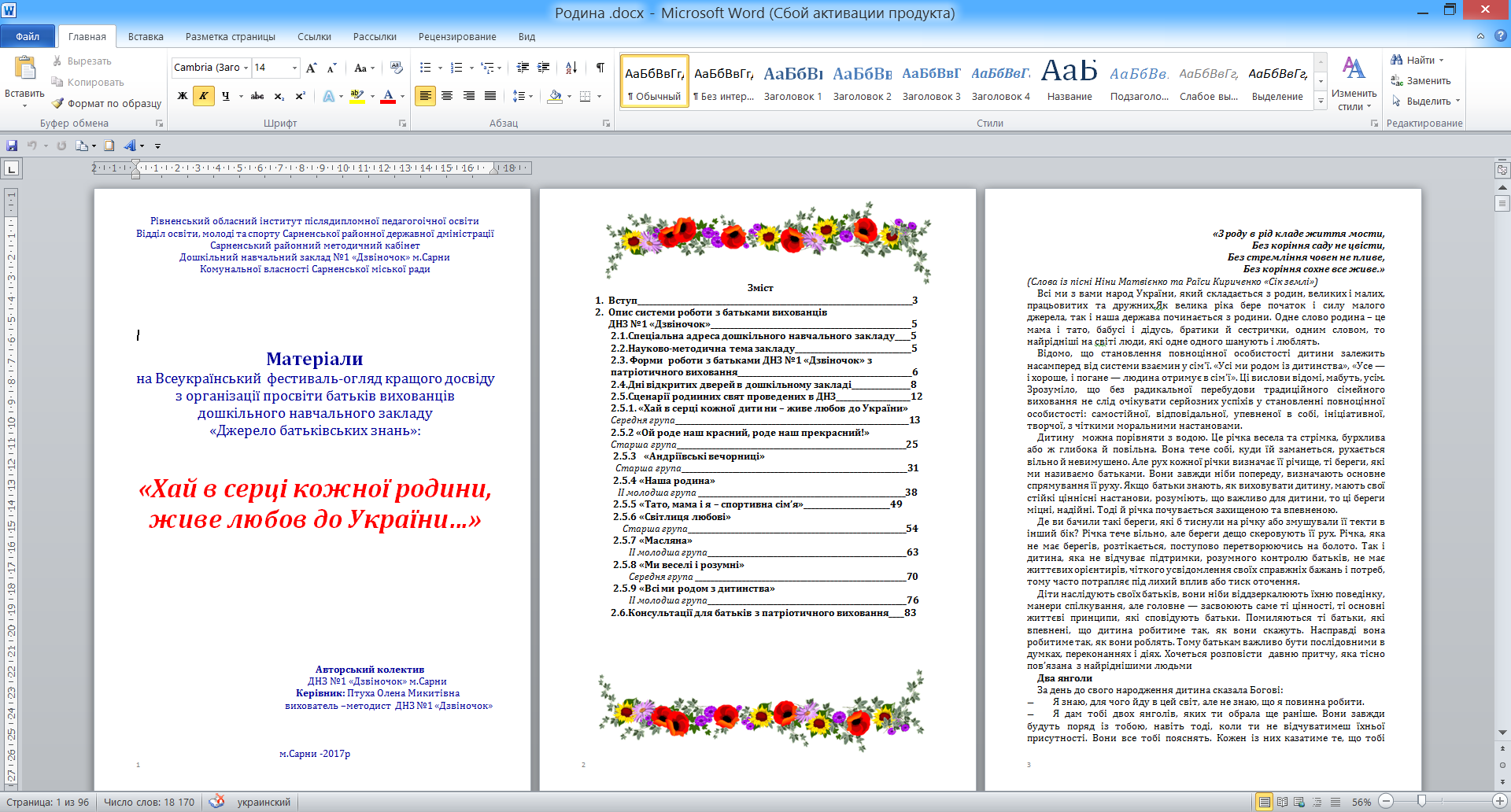 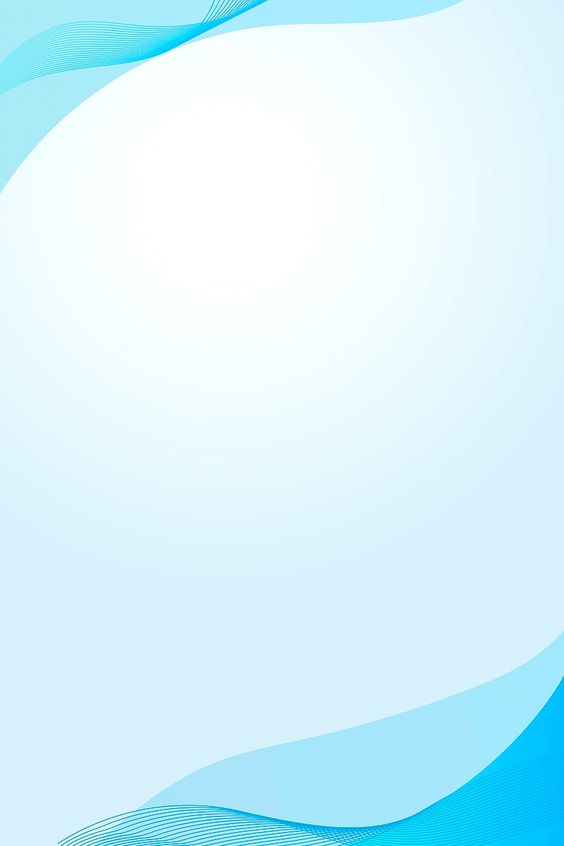 Участь у конкурсі ярмарку педагогічної творчості :
2020 р. -  матеріали на ХVІІ районний конкурс ярмарок педагогічної творчості в номінації «Методична робота з педагогічними кадрами» з питання «Інноваційний менеджмент» і посіла ІІ місце
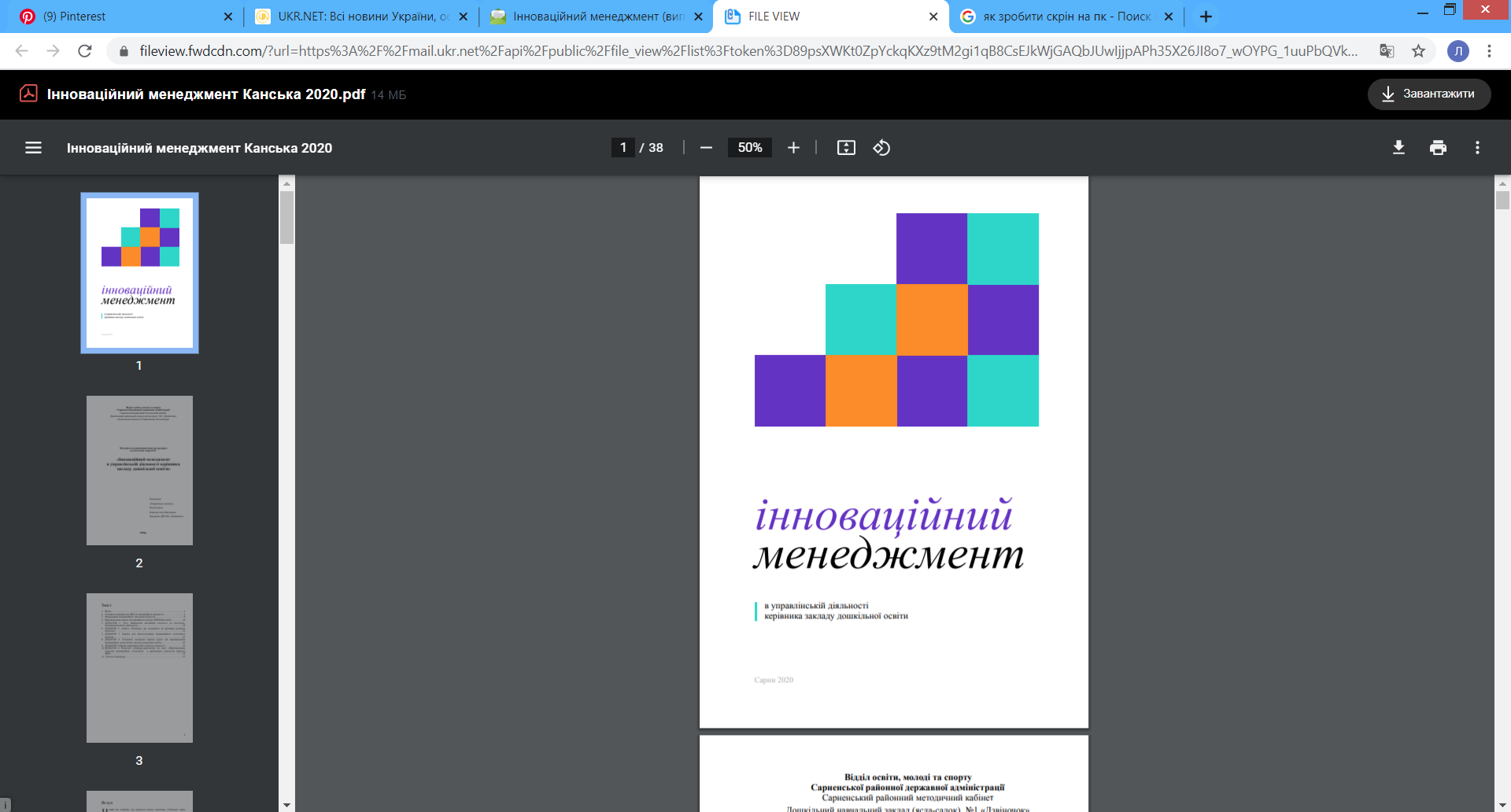 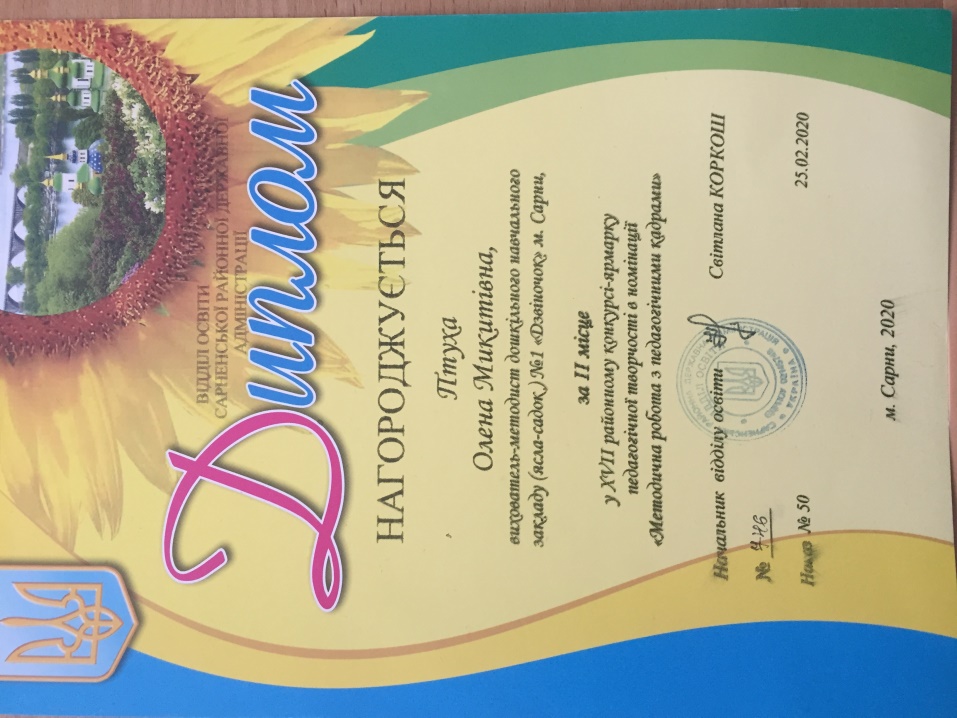 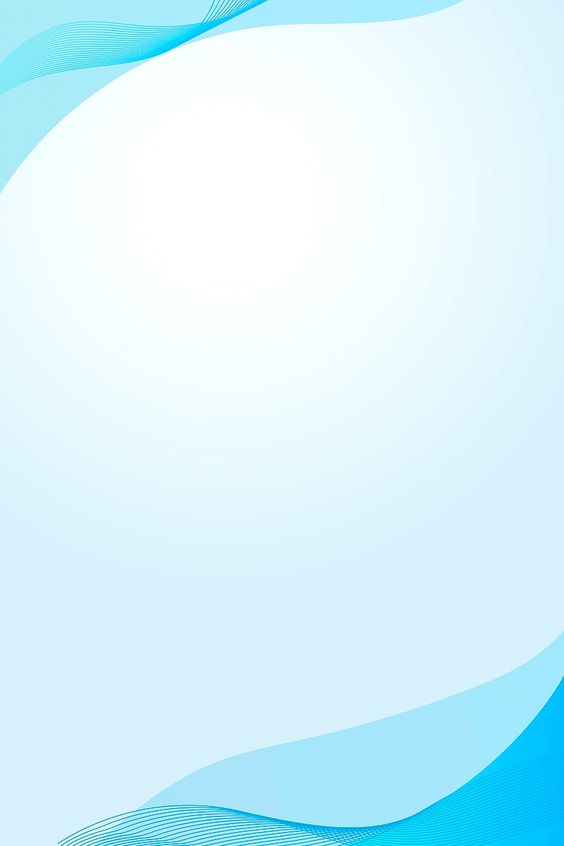 Публікації власного досвіду:
2018 р
ділова гра «Хай вогник творчості яскраво сяє»  Сайт Всеосвіта   (https://vseosvita.ua/);
Брейн-ринг для педагогічних працівників «Хай в серці кожної   людини живе любов до України» Сайт «Абеткаlend»   (https://abetkaland.in.ua/)   ;
м
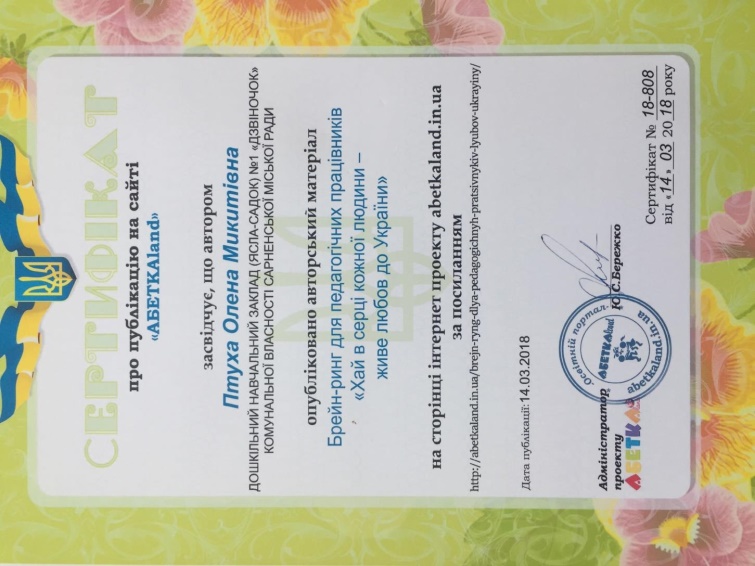 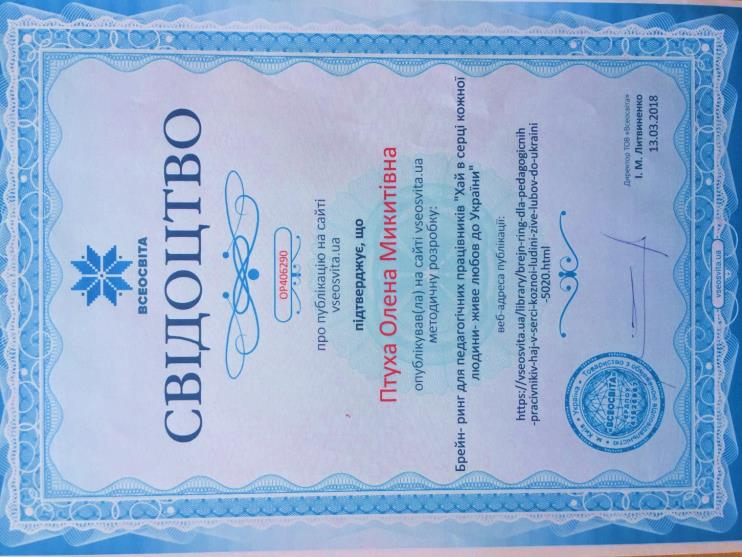 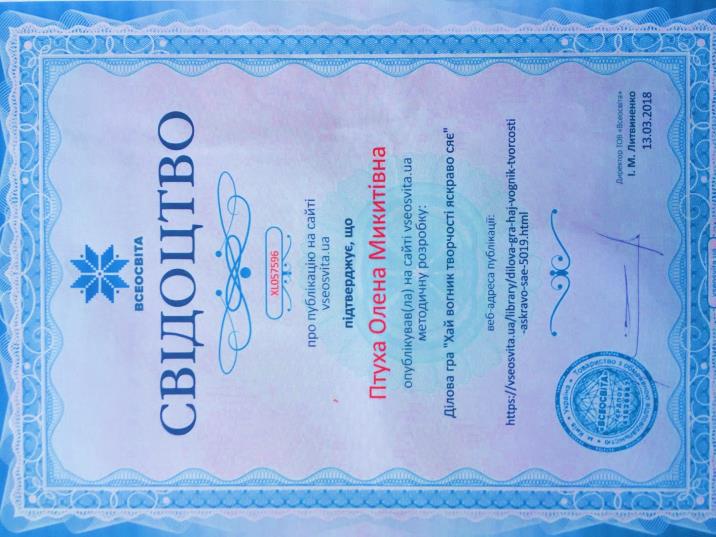 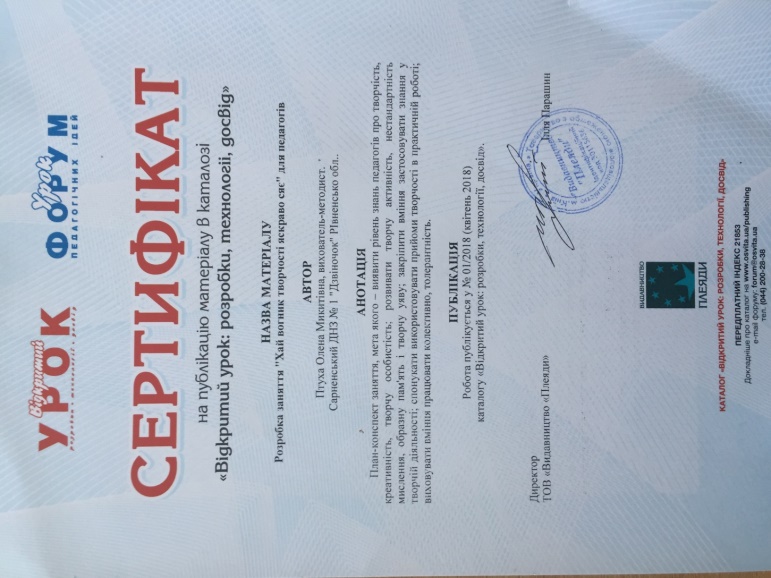 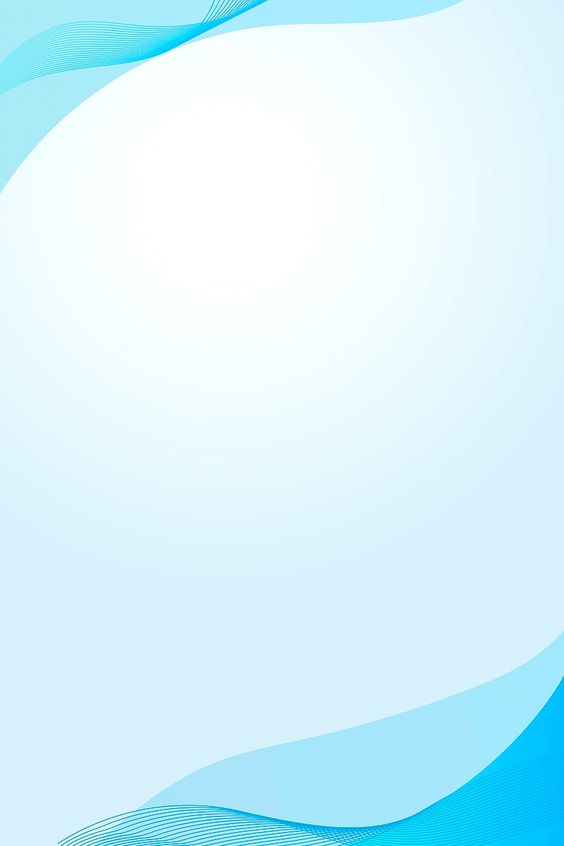 Публікації 
власного досвіду:
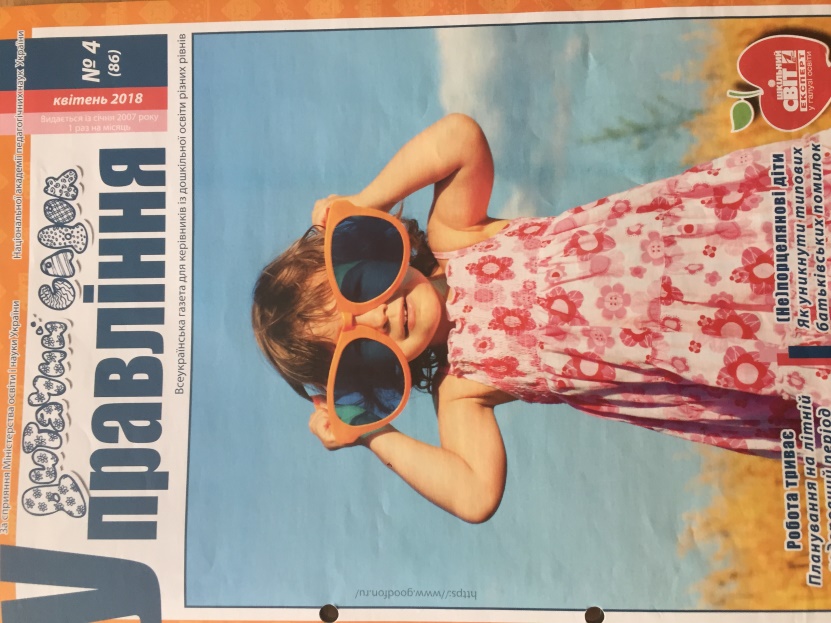 2018 р. 
ділова гра для вихователів «Вогник творчості»  Дитячий садок «Управління» №4;
м
2019 р. 
правознавчо- інтелектуальна гра з педагогами «Що? Де? Коли?»  Дитячий садок «Фантазії вихователя» № 4
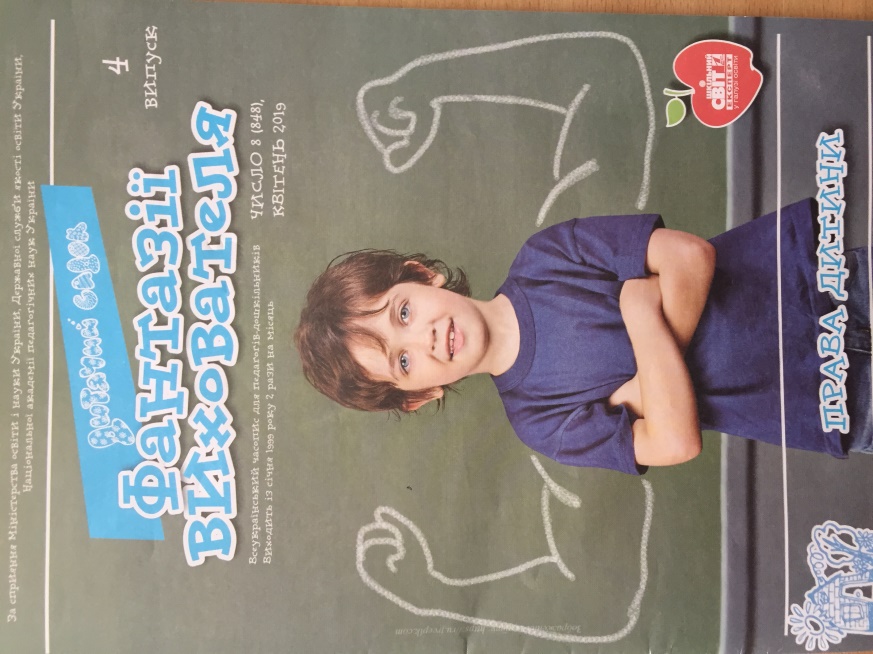 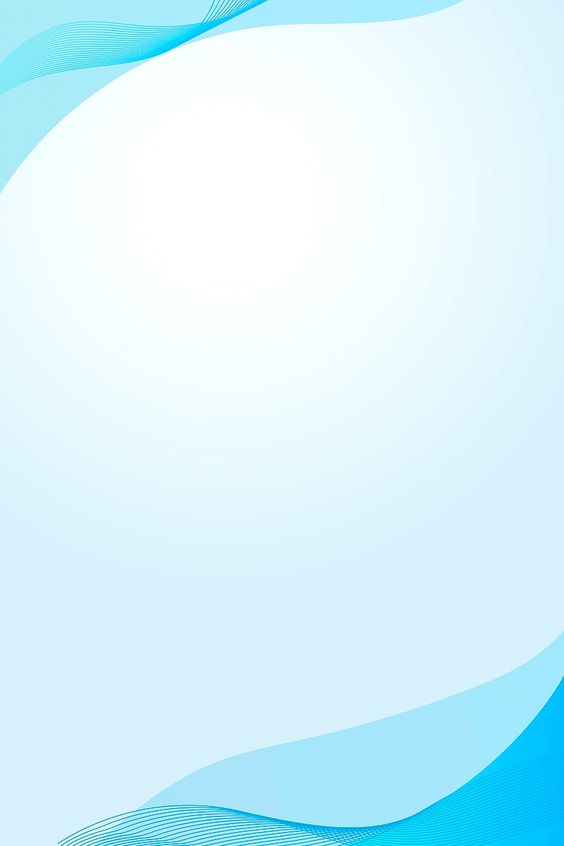 Нагороди
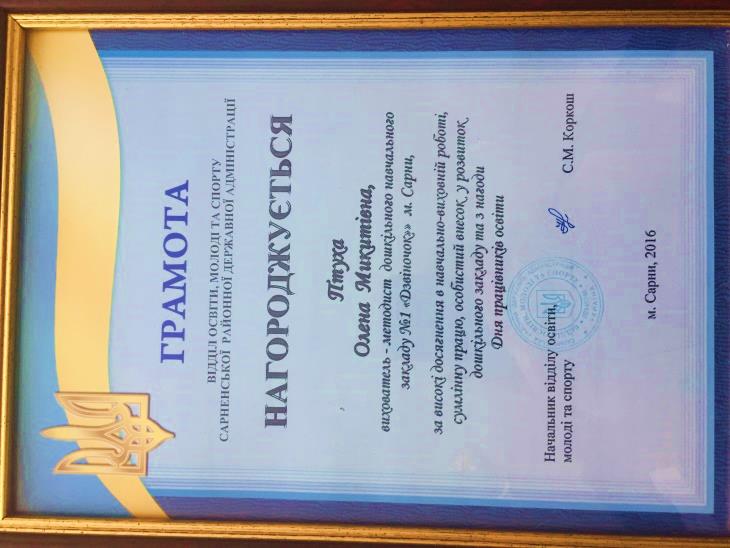 2016р- Грамота відділу освіти молоді  та спорту Сарненської районної державної адміністрації;
м
2018р.- Подяка відділу освіти молоді  та спорту Сарненської районної державної  адміністрації;
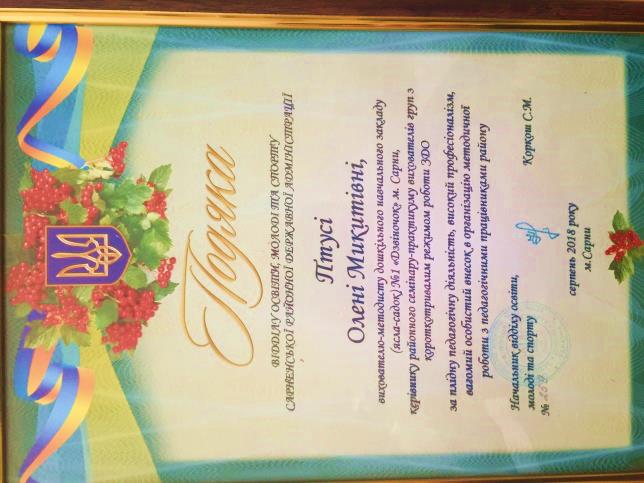 2018 р. - Грамота Сарненської районної державної адміністрації;
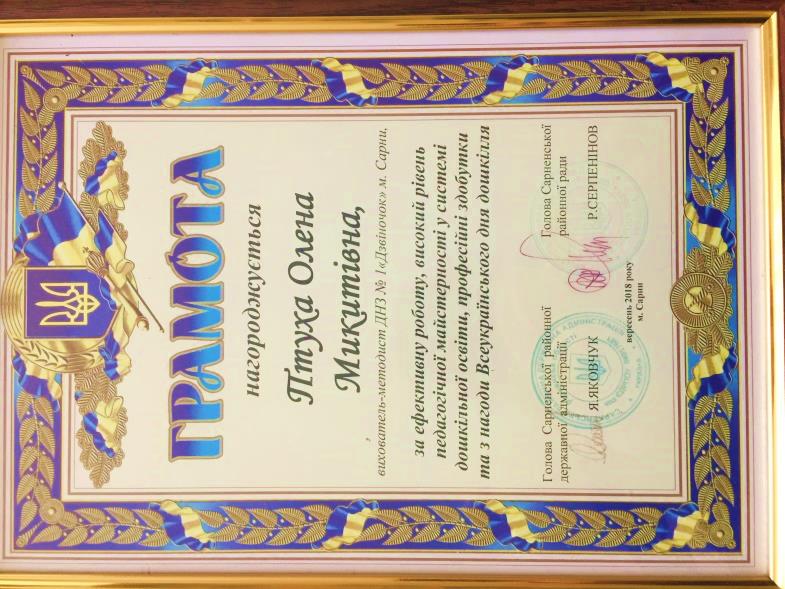 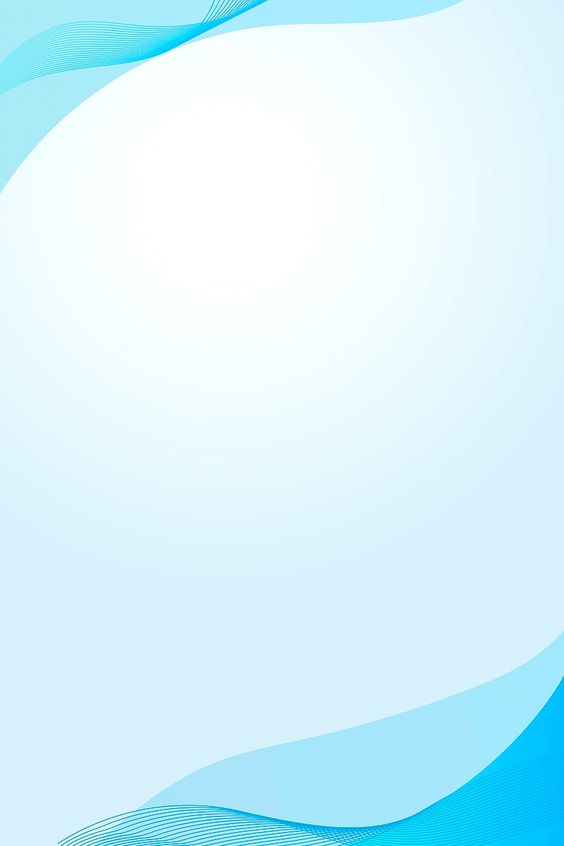 Нагороди
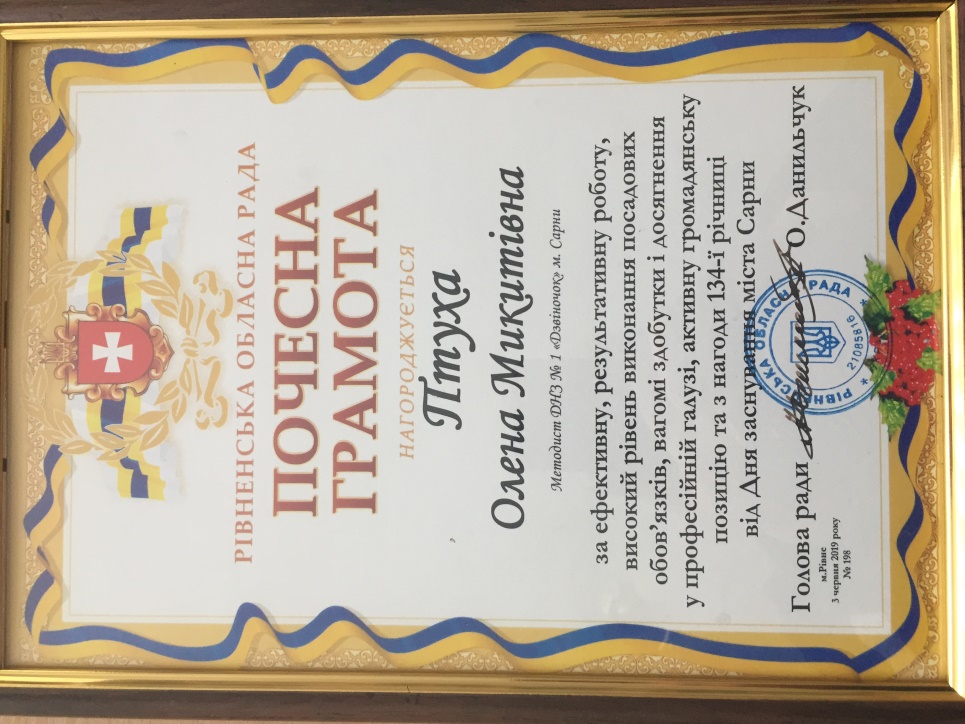 2019 р. – Почесна грамота  
Рівненської обласної ради
м
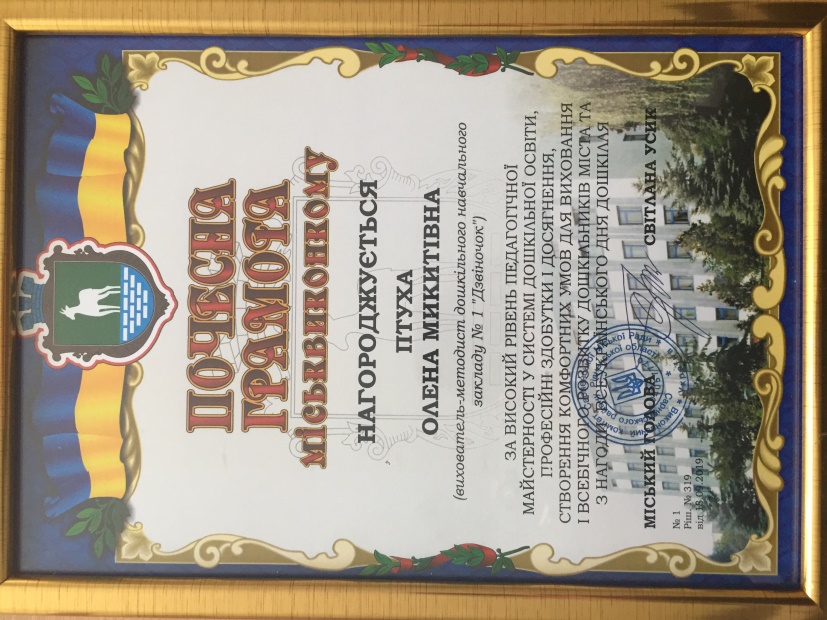 2019 р. – Почесна грамота  
    Міськвиконкому
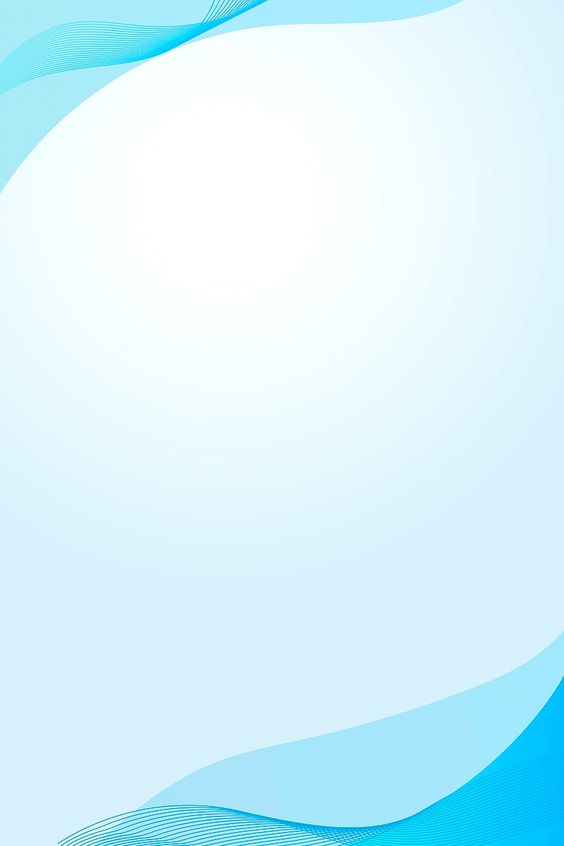 Птуха О.М. постійно 
впроваджує інноваційні форми 
роботи з педагогами в ЗДО
м
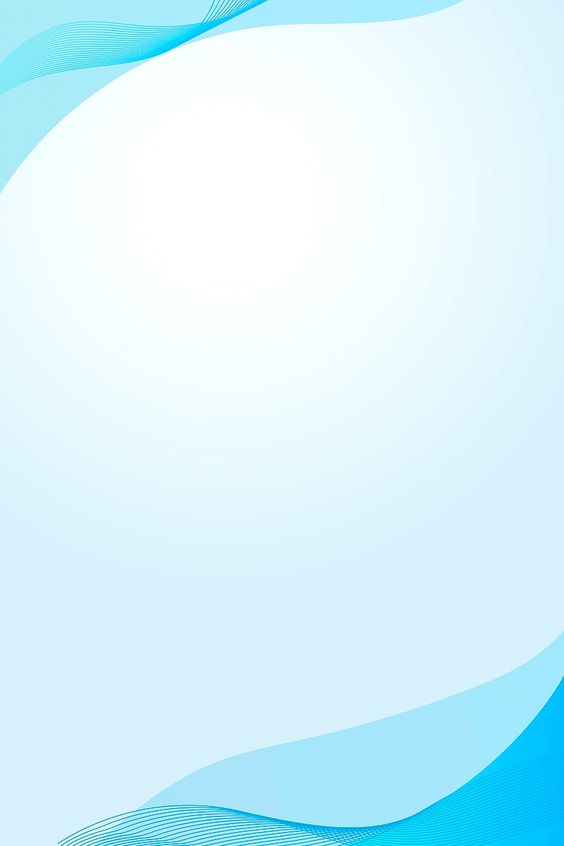 Інноваційні форми  роботи з педагогами в ЗДО
Ділова гра 
«Хай вогник творчості яскраво сяє»
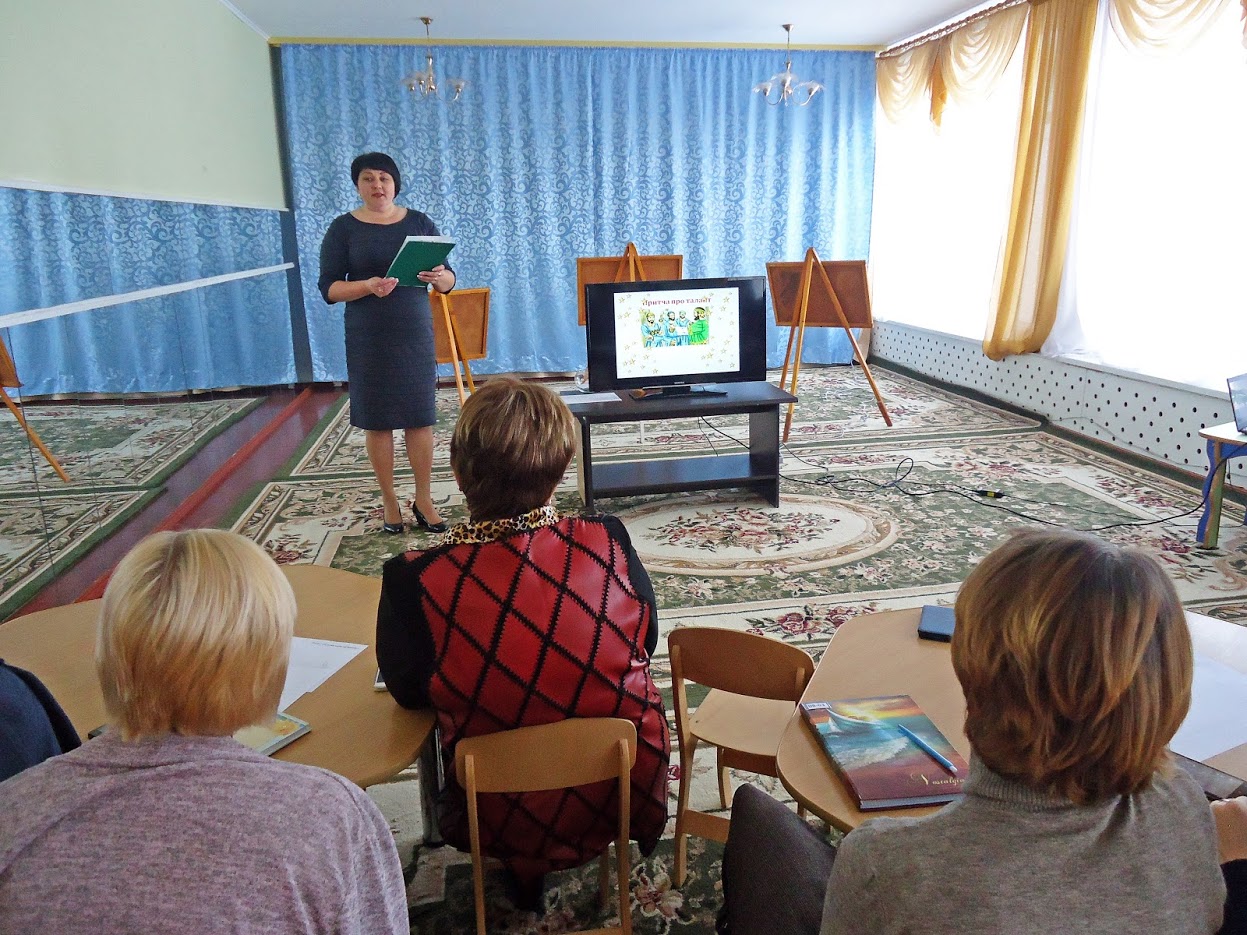 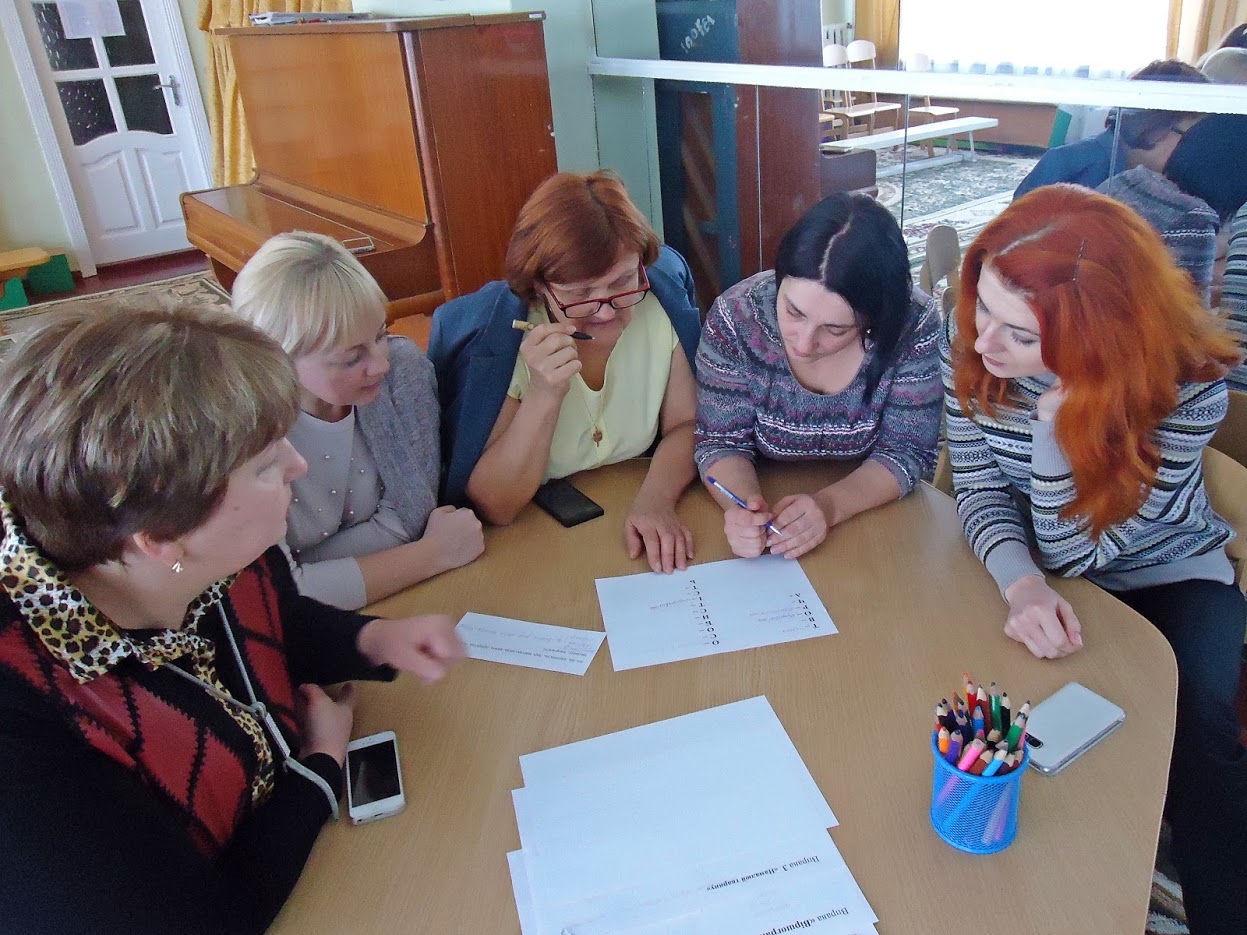 м
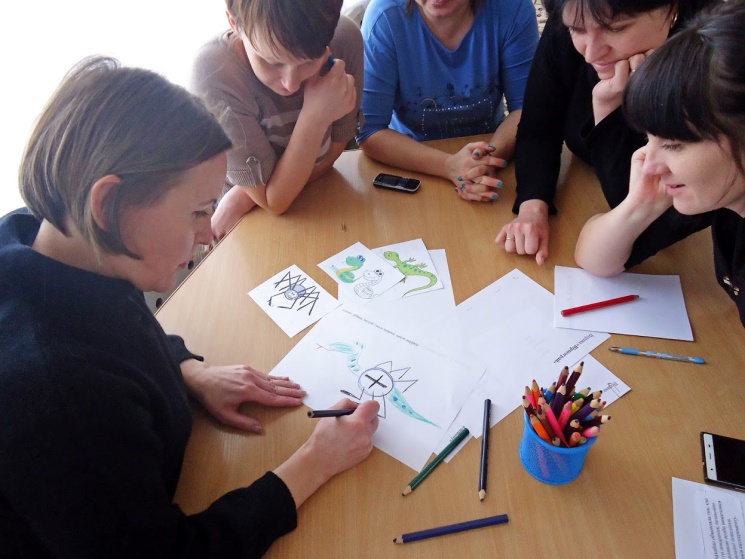 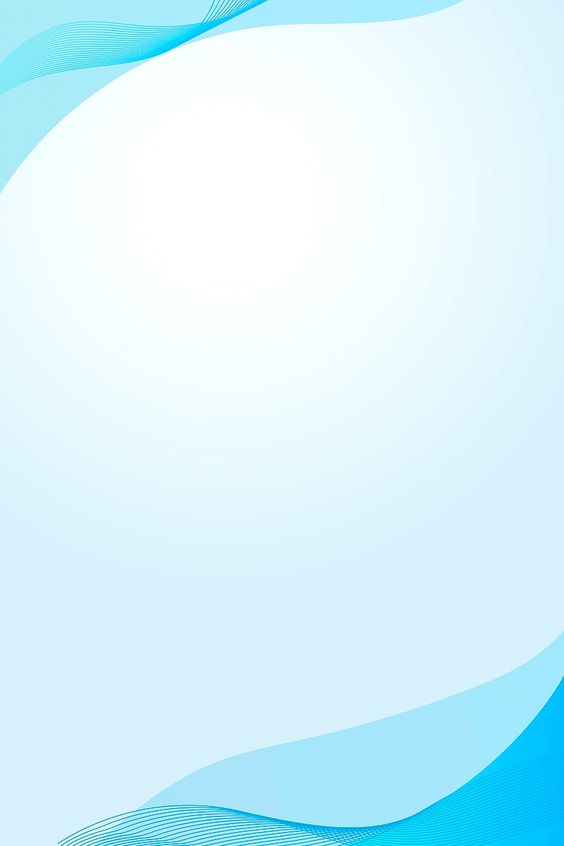 Творчий звіт вихователів що атестуються
«Майстри виховательської справи»
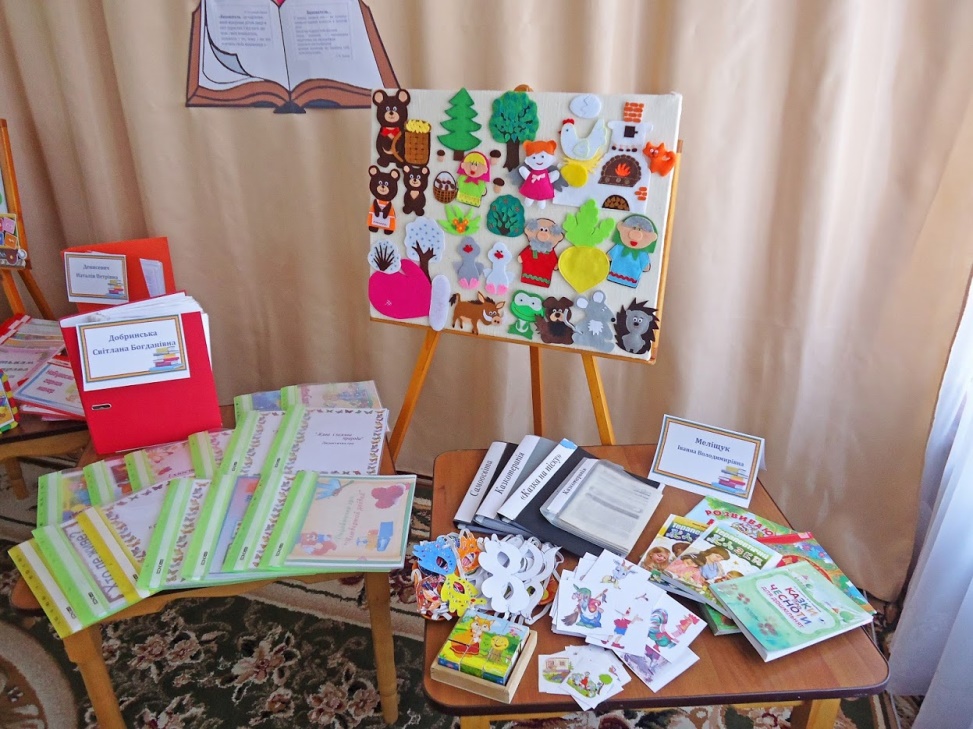 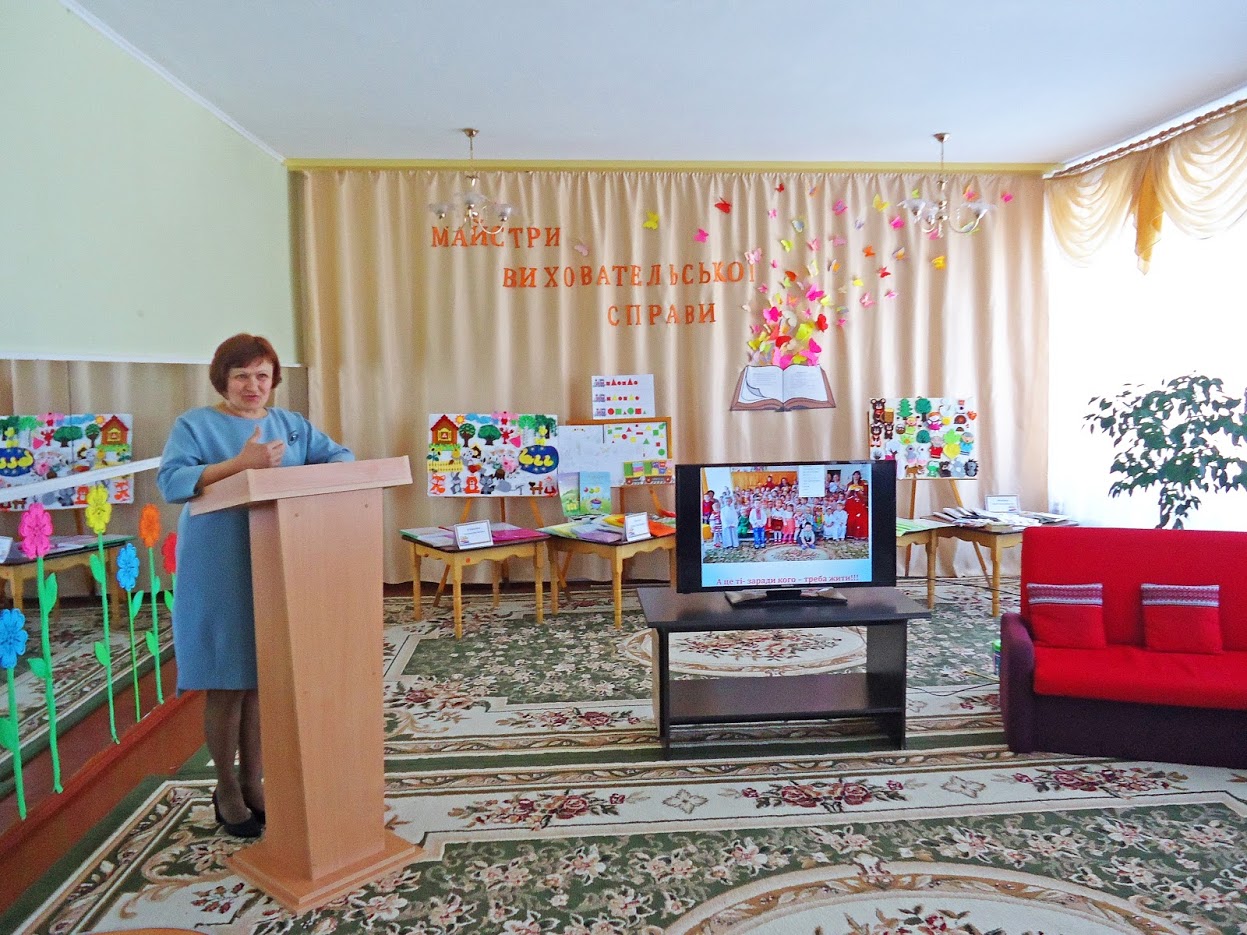 м
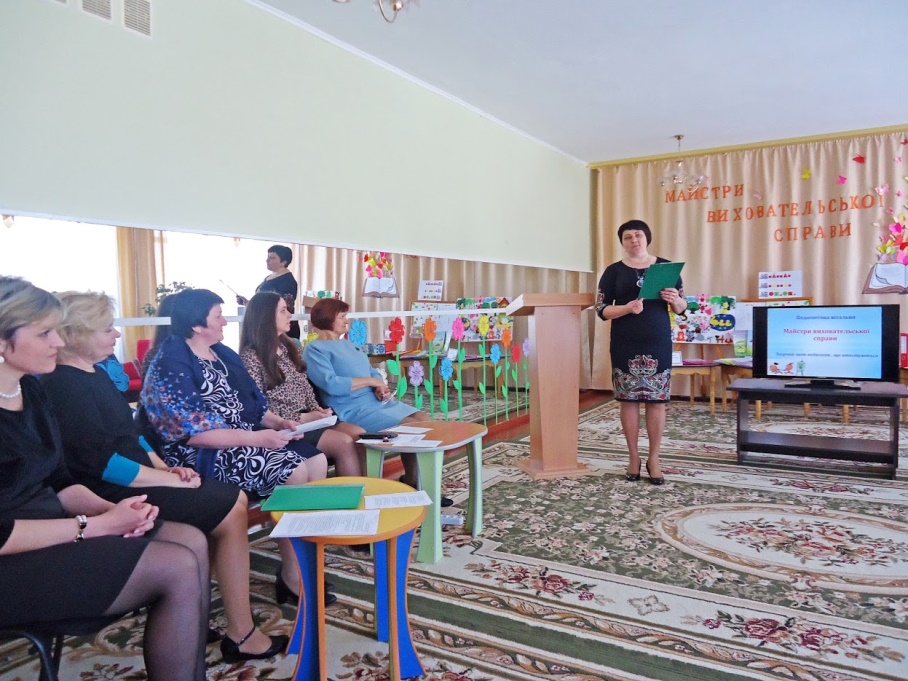 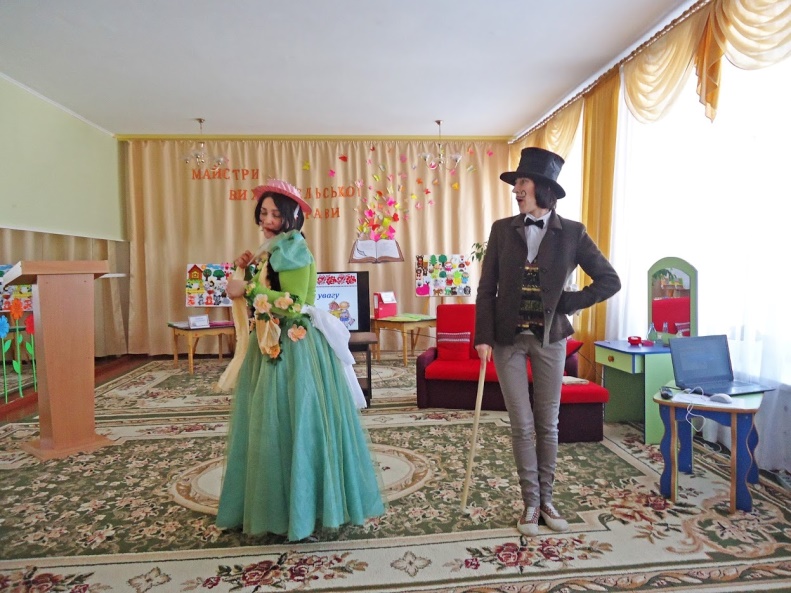 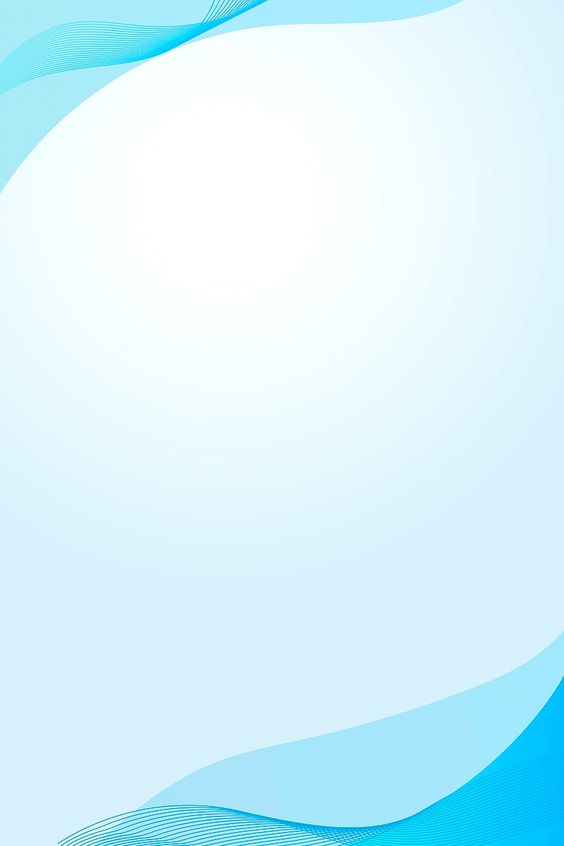 Правознавчо-інтелектуальна гра 
«Що? Де? Коли?
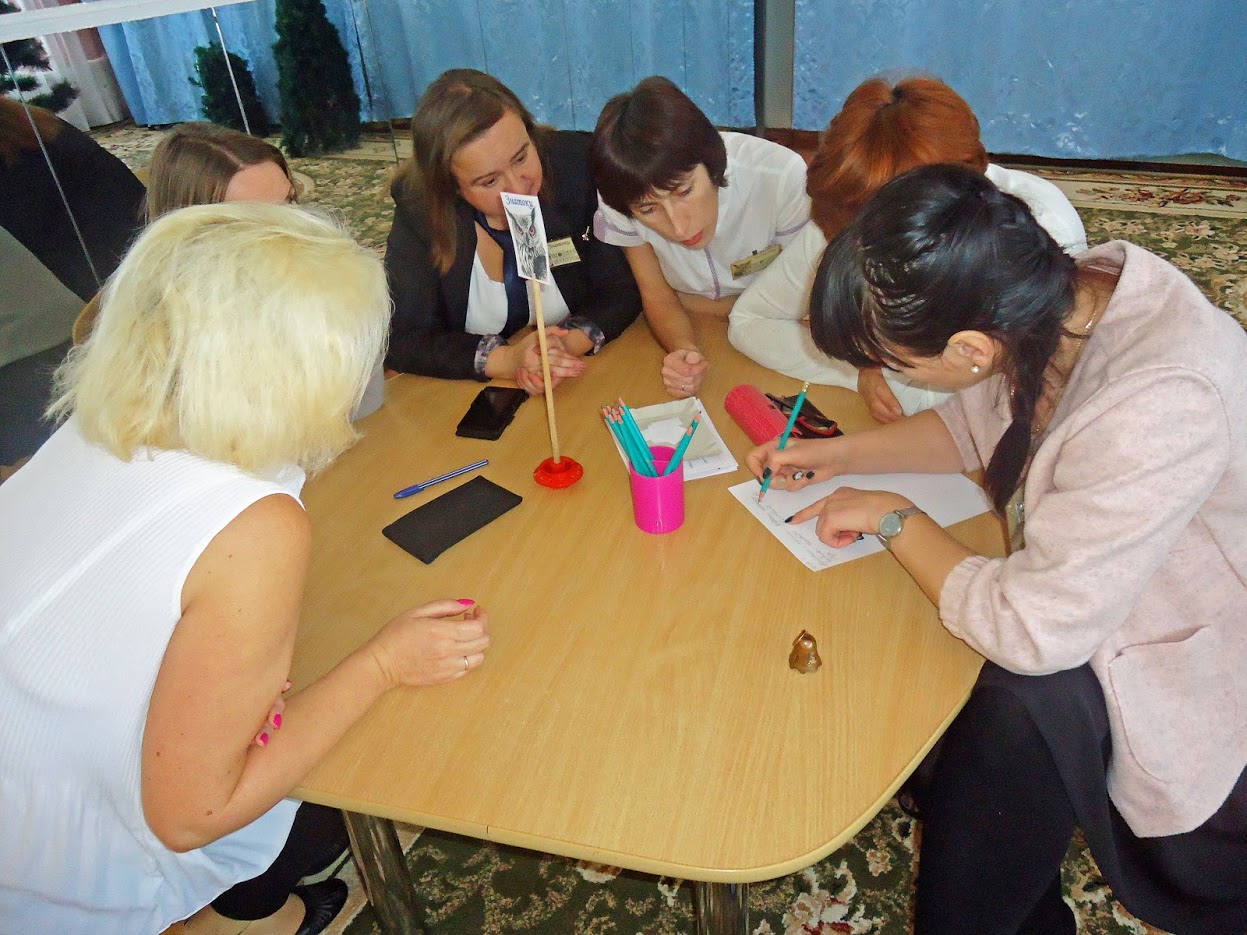 м
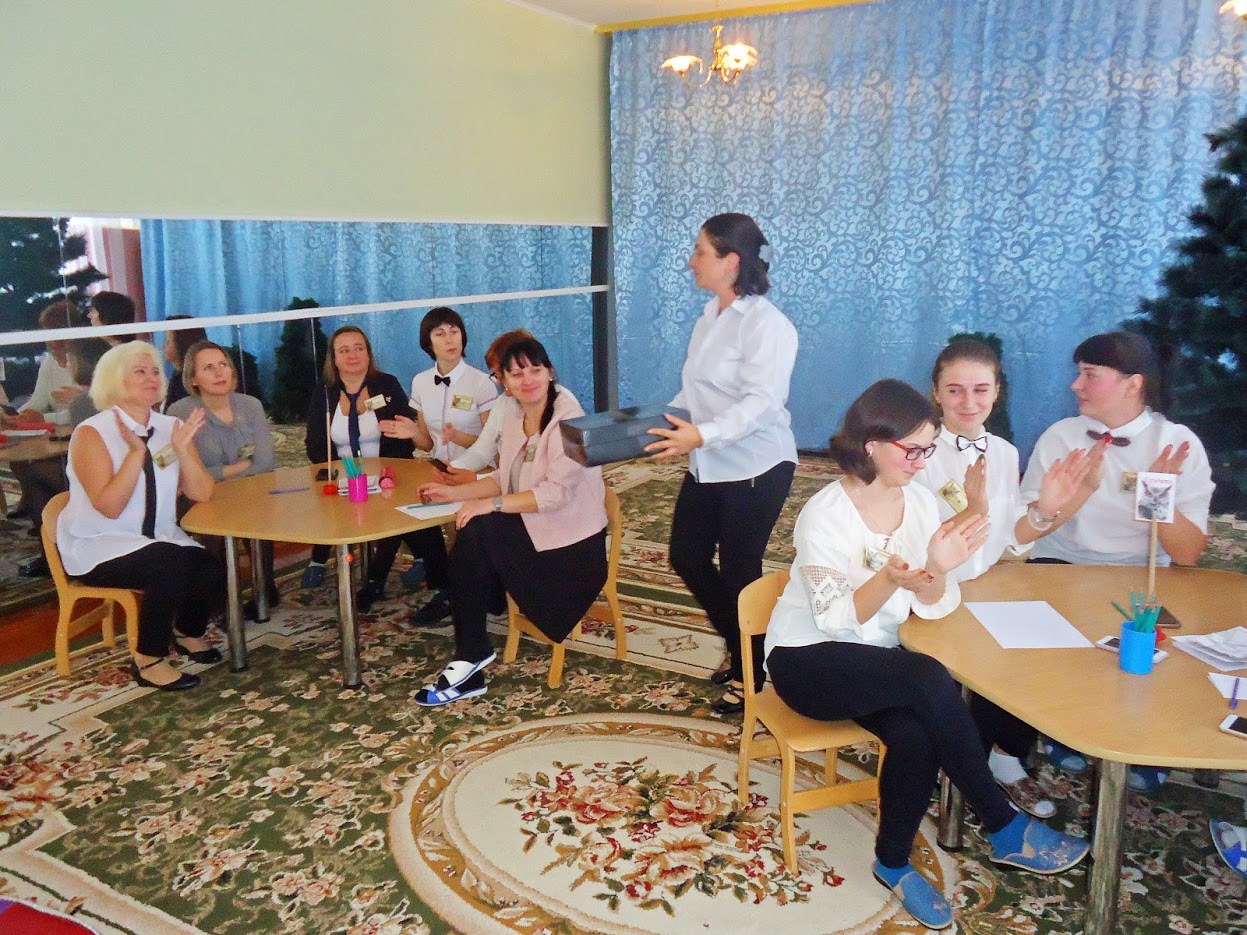 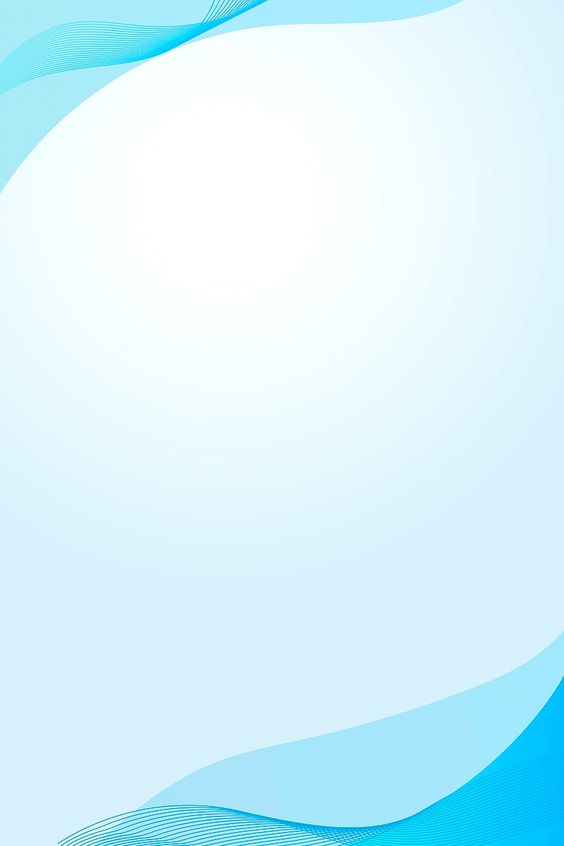 Пріоритетний напрямок роботи:
«Використання ІКТ у розвитку професійної майстерності педагогів»
м
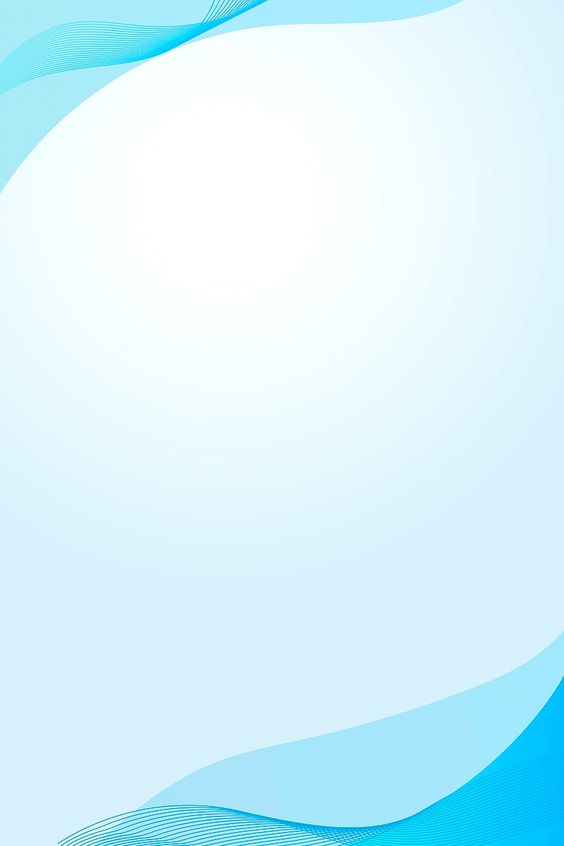 Птуха О.М. активно використовує ІКТ-технології та систематично ділиться досвідом науково-методичної та освітньої роботи з дошкільниками на сайті ЗДО
дзвіночок/укр
м
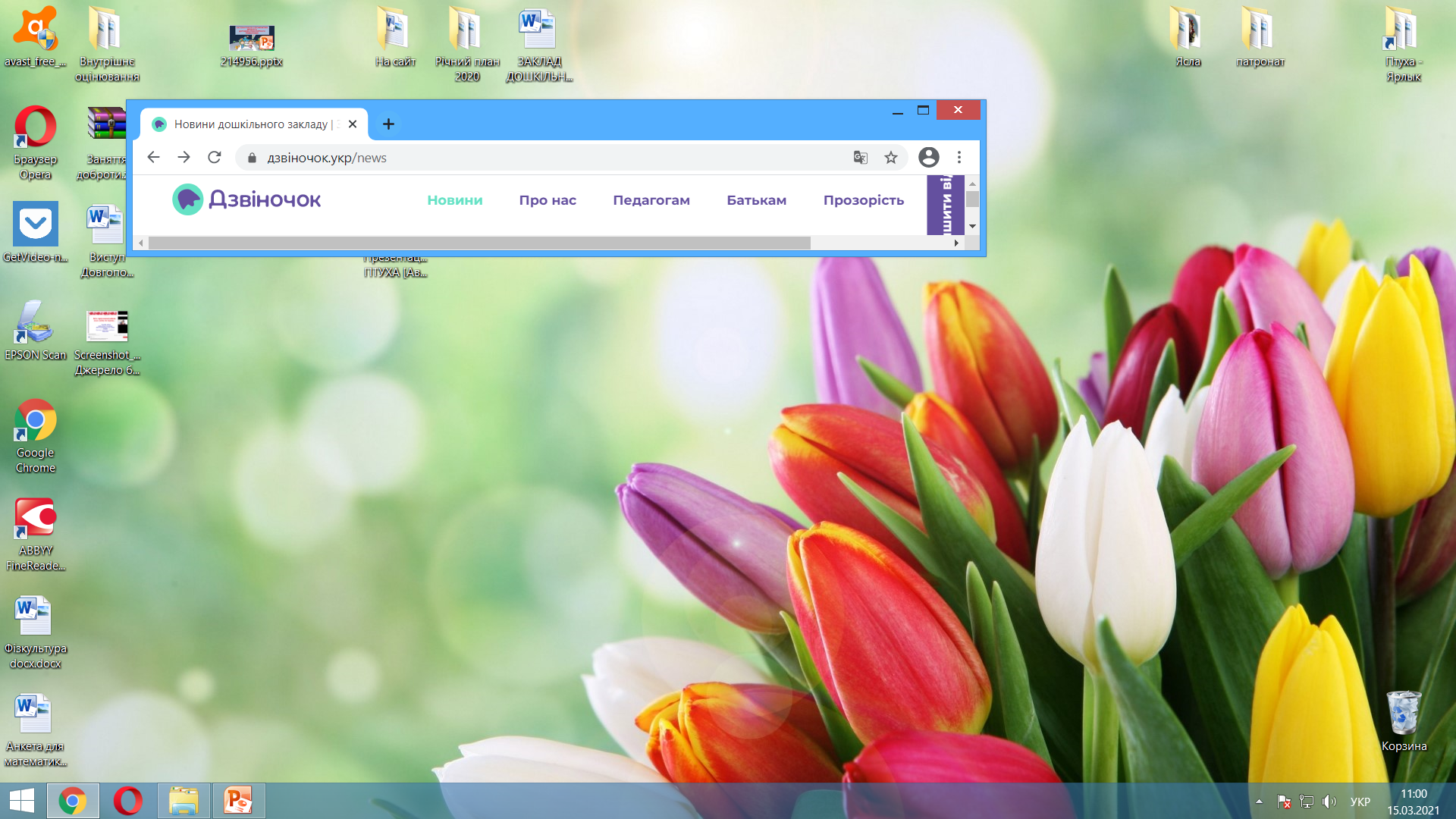 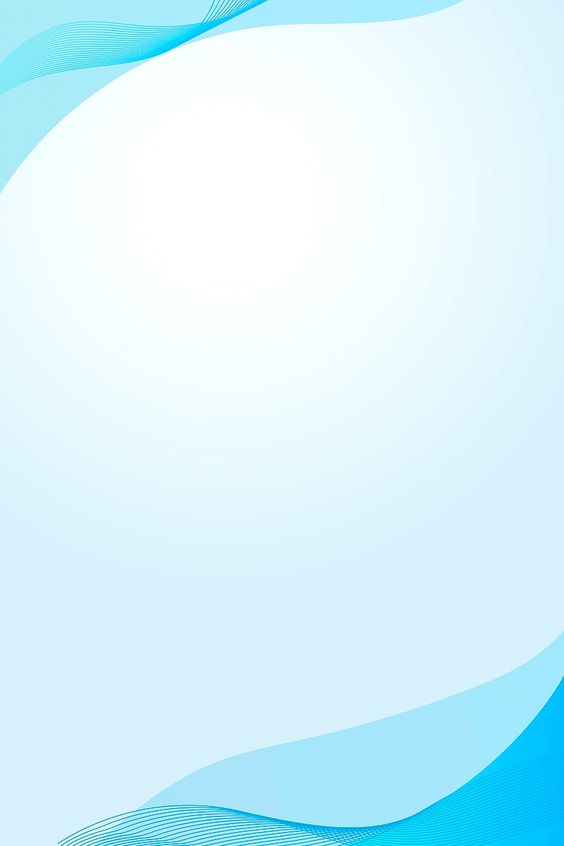 м
Дякую за увагу!